CLINICAL ANATOMY OF THE ORBIT, EYEBALL & VISUAL PATHWAY
Dr Mwachaka P
Dept. Human Anatomy,
University of Nairobi-Kenya
ORBIT ANATOMY
Bilateral cavities in upper ½ of the face

Contents
Eyeball
optic nerve
extraocular muscles
lacrimal apparatus
adipose tissue
nerves and vessels
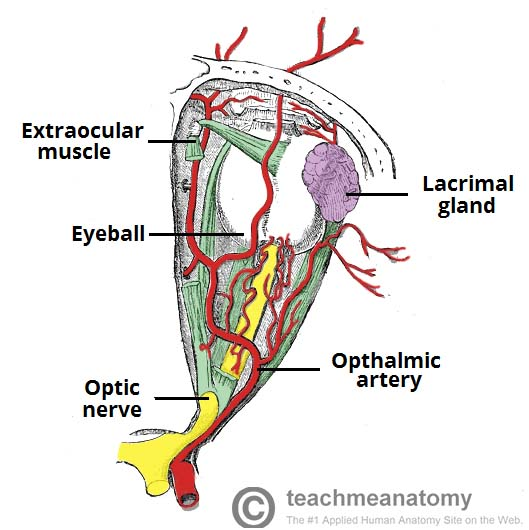 Bony Orbit
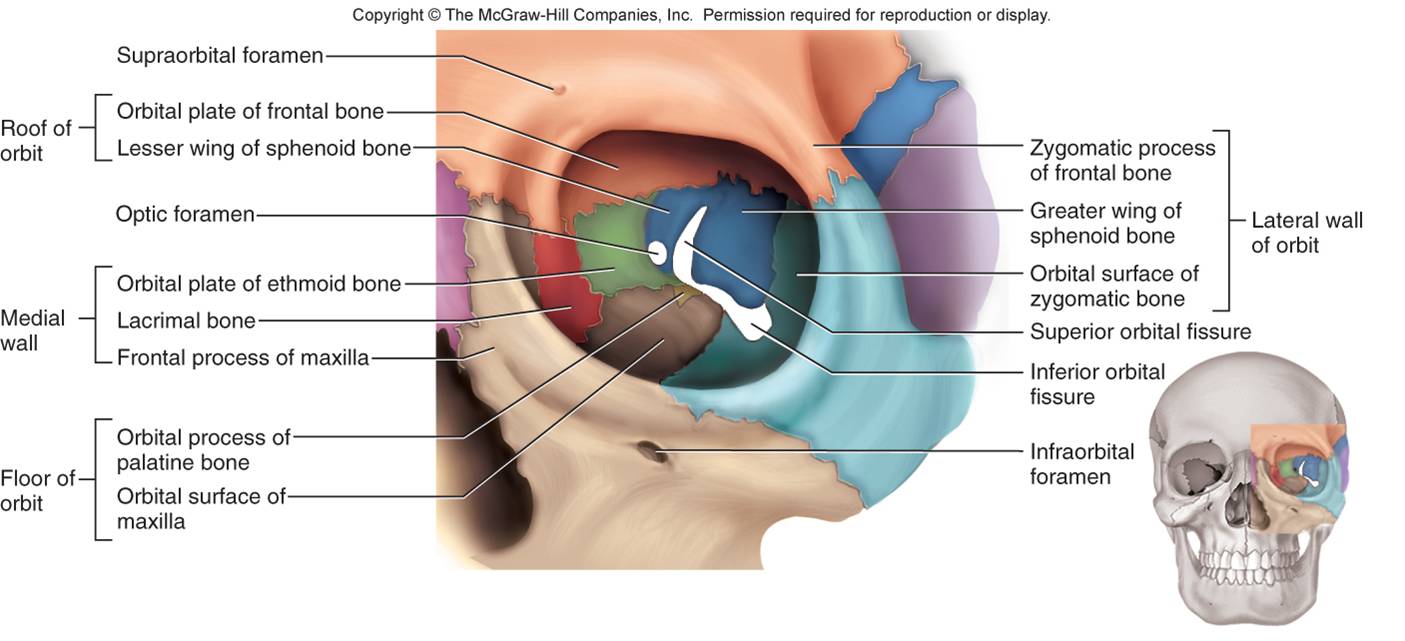 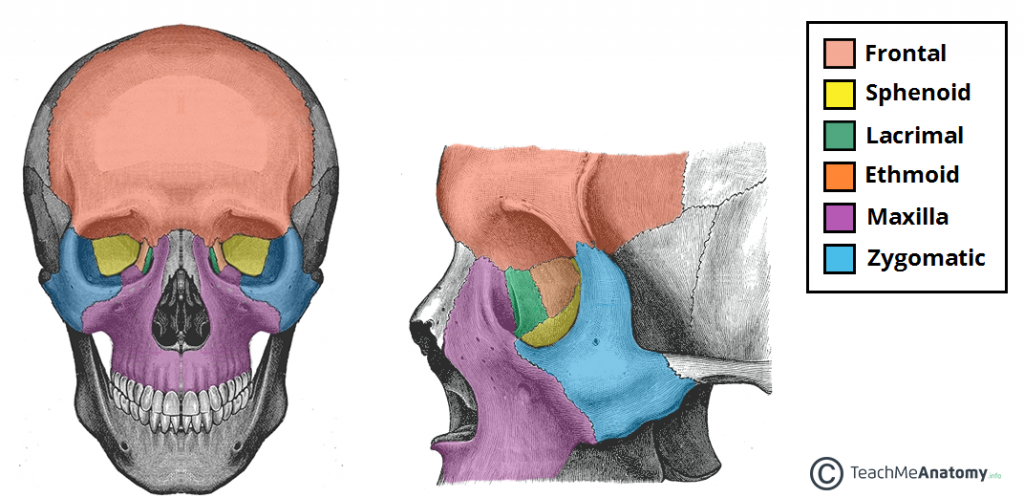 Relations
Superior: 
Anterior cranial fossa 
Frontal sinus.
Inferior: Maxillary sinus. 
Medial: 
Ethmoid and sphenoid air sinuses. 
Lateral: 
Temporal fossa anteriorly
Middle cranial fossa posteriorly
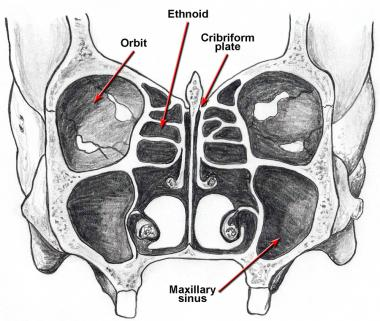 Applied Anatomy – Medial wall
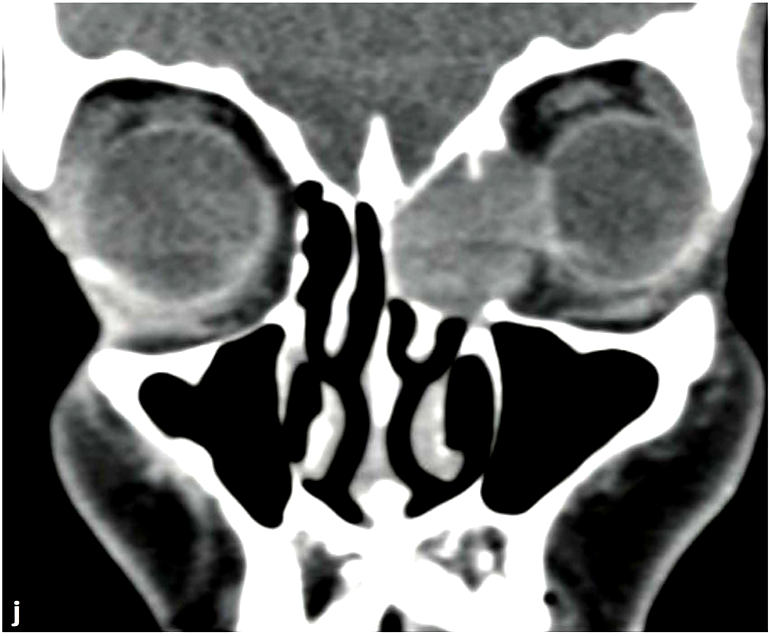 Ethmoidal mucocele displacing the globe laterally
Applied Anatomy – Floor
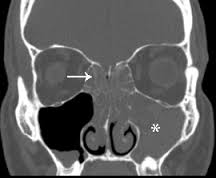 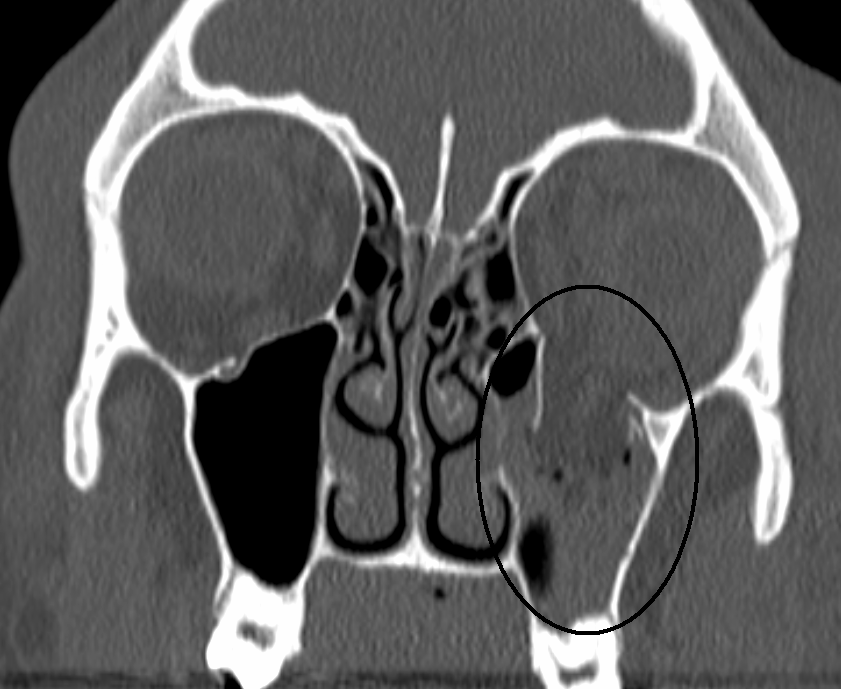 Maxillary sinusitis			Orbital floor fractures
Applied Anatomy - roof
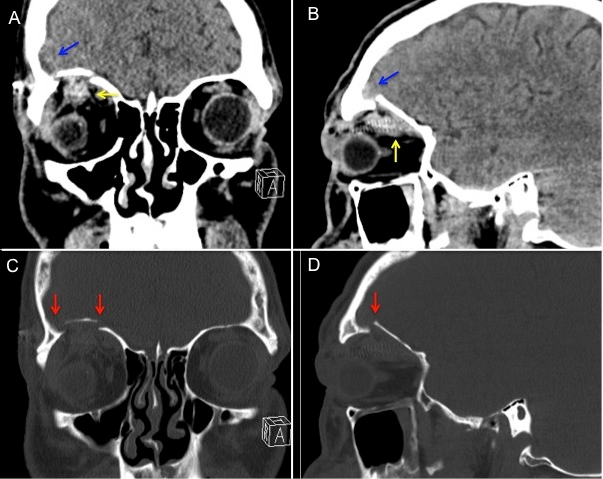 Ophthalmic nerve
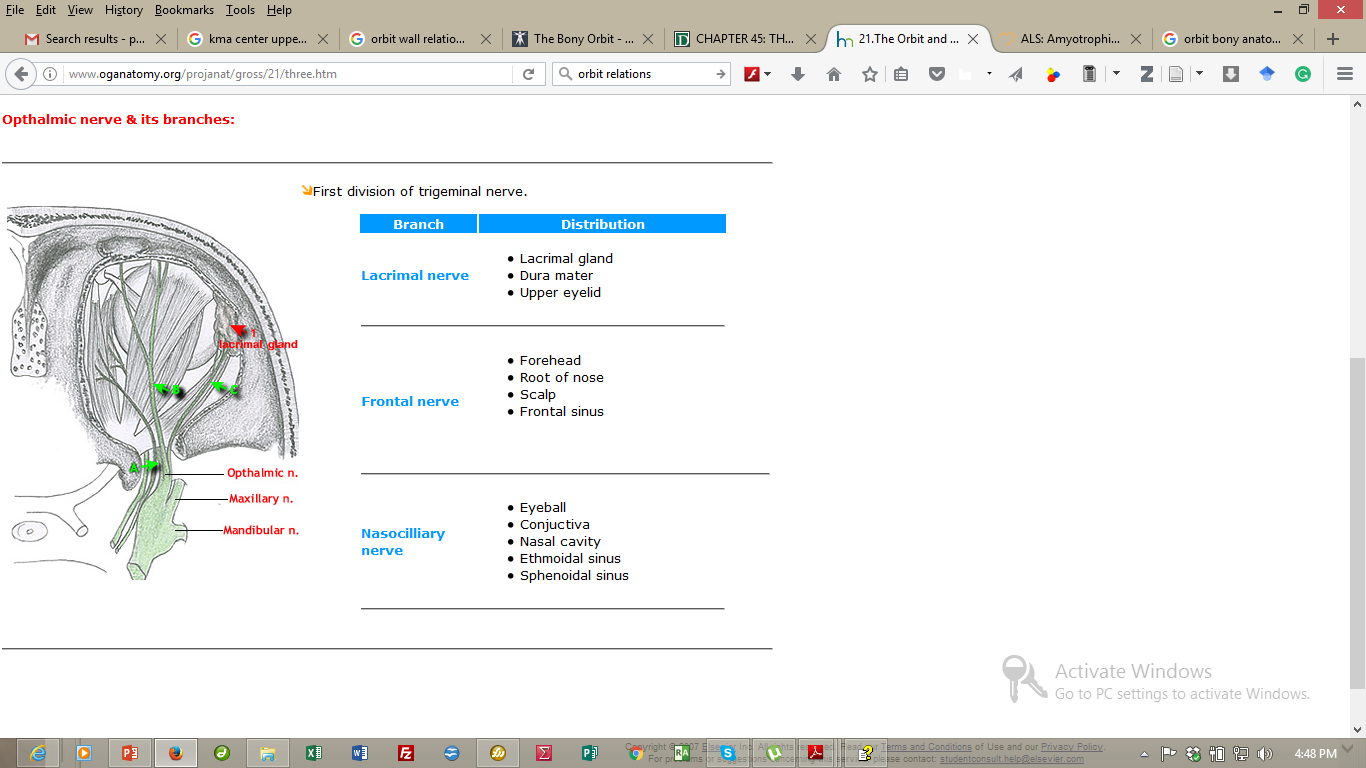 Ophthalmic artery and its branches
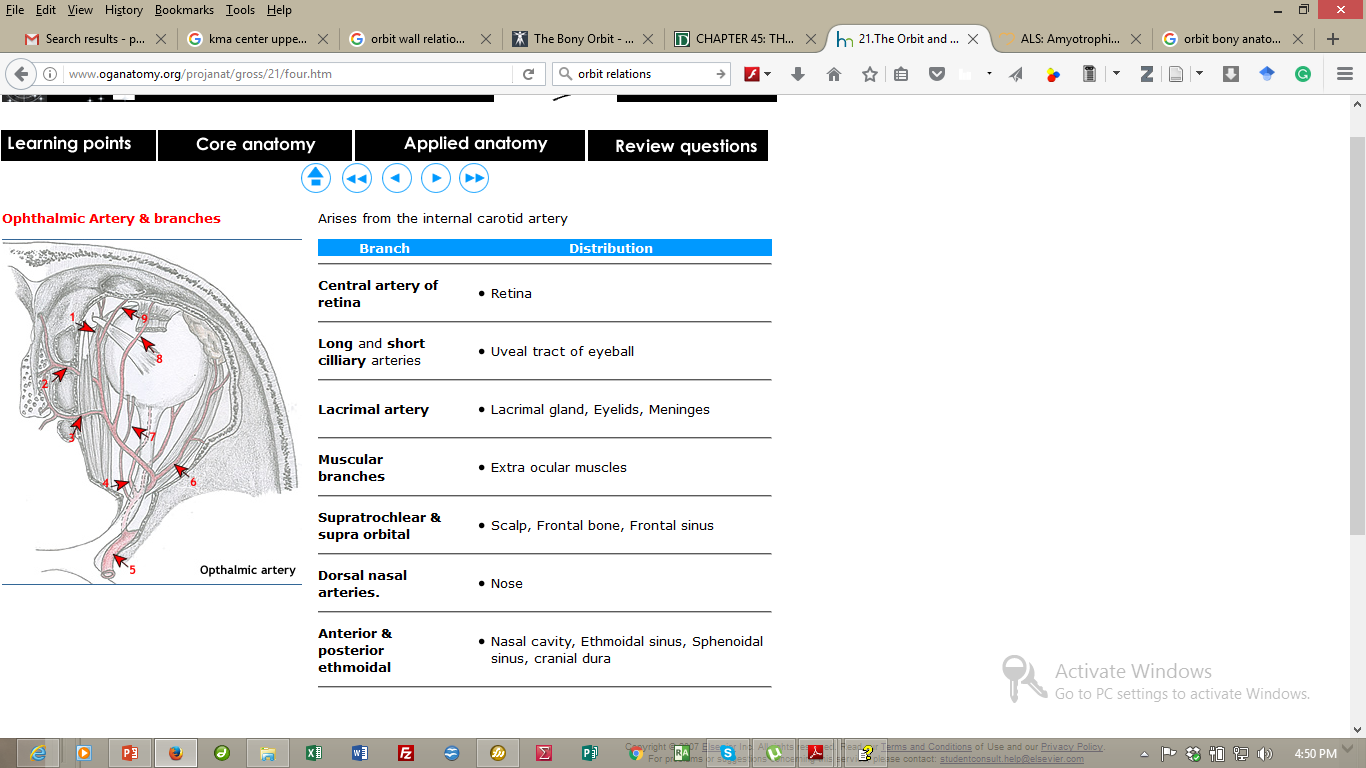 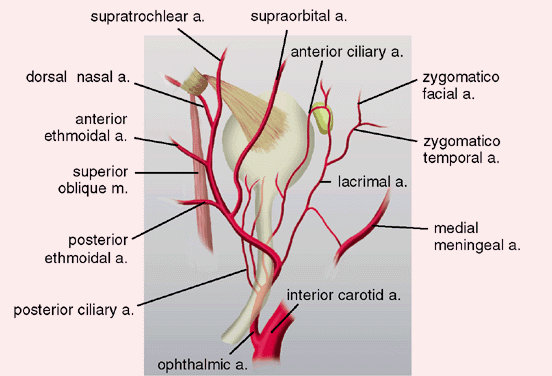 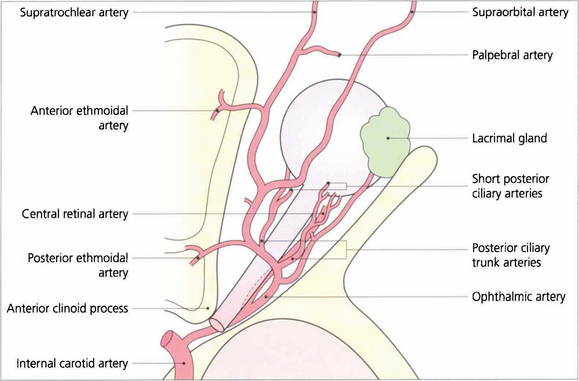 Ophthalmic veins
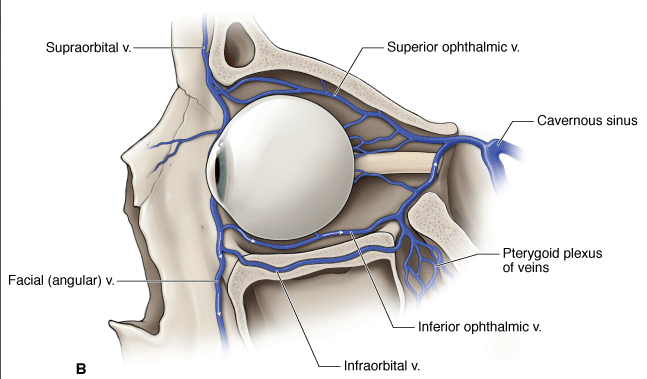 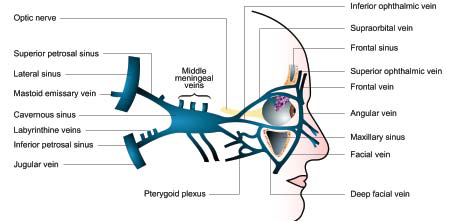 Applied anatomy – venous drainage
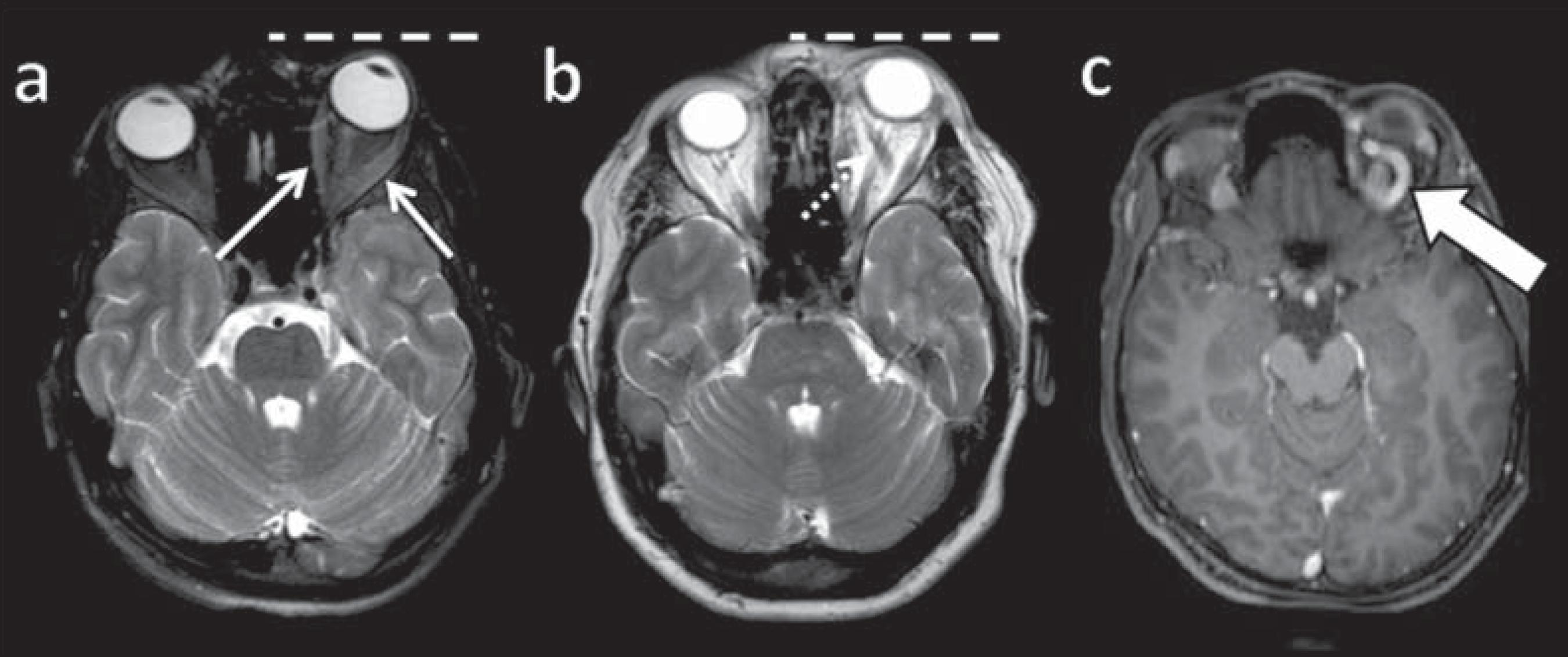 Exophthalmos with Carotid-cavernous fistula, Cavernous sinus thrombosis
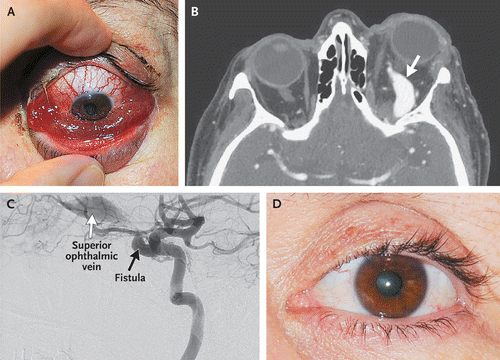 Eyeball
Walls of eyeball

Refractive media

Chambers
Anterior
Posterior
Vitreous
Transparent refractive media(lens system)
Cornea, aqueous humor, lens, vitreous humor
Eye ball tunics
Sclera
Dense regular connective tissue
Tendons of EOM are attached to it
Anteriorly: continuous with cornea
Post: perforated by 
optic nerve, ciliary arteries, veins
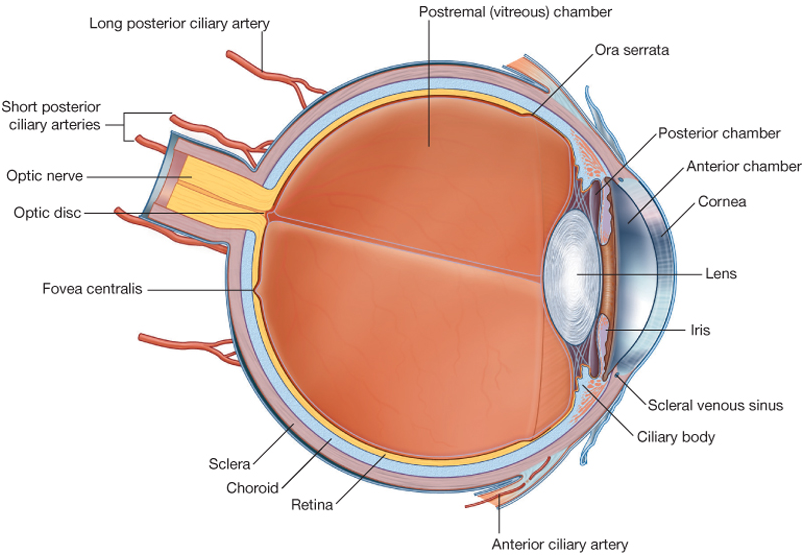 Cornea
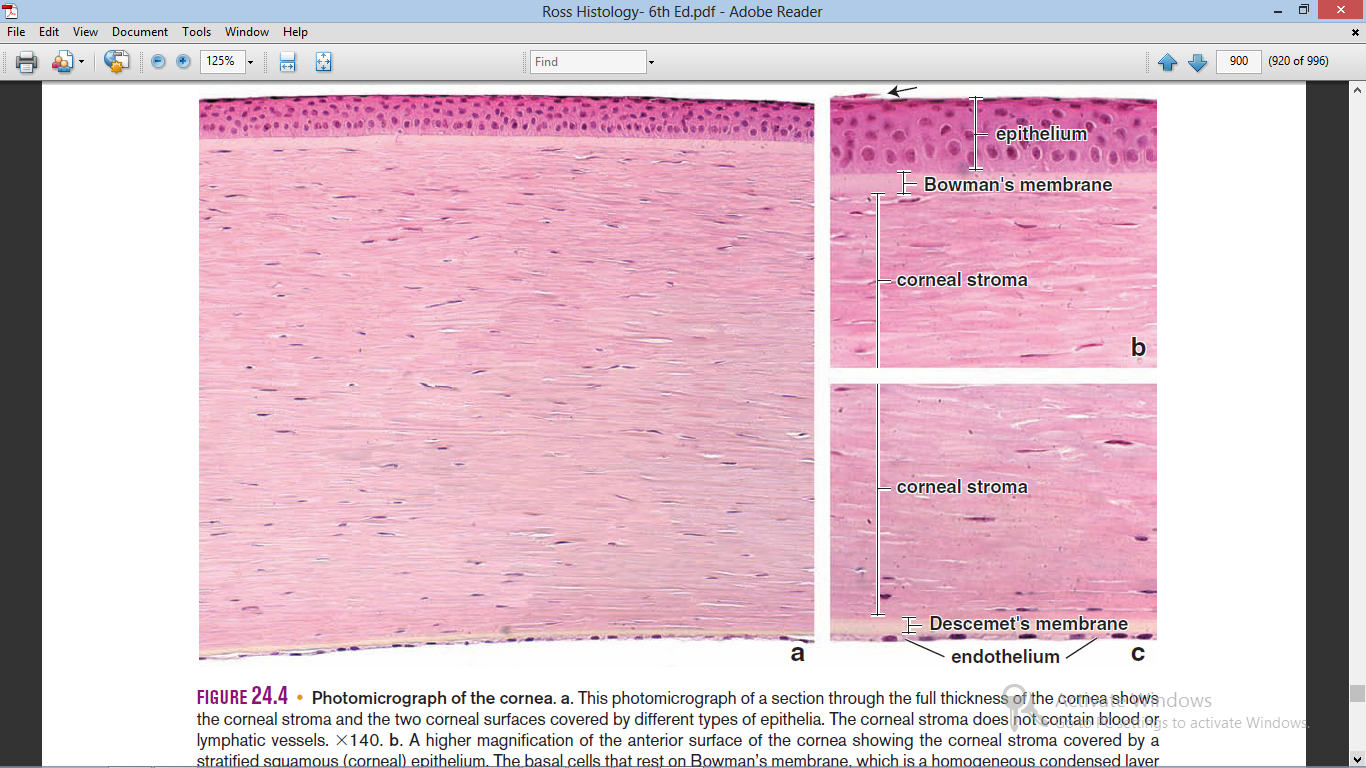 Epithelium: 
non keratinized stratified squamous
Marked regenerative capacity
Bowman’s (anterior basement) membrane
acellular, collagen fibres
Barrier to spread of infections
Stroma
Well organized, parallel collagen lamellar
Responsible for corneal transparency
Descemet’s (posterior basement)membrane
Basal lamina of endothelial cells
Fine collagen filaments
Endothelium
Simple squamous 
Metabolic exchange btn cornea and aqueous humor
Clinical application
Corneal epithelium
Marked regenerative capacity>>> good healing of superficial corneal  wounds 

Corneal opacification
Invasion of corneal stroma by immune cells leading to disruption of collagen lamellar

corneal endothelium has a limited proliferative capacity
Severely damaged endothelium can only be repaired by corneal transplant
Corneoscleral junction (limbus)
Highly vascularized: corneal nutrition
Contains corneal stem cells: healing of corneal ulcers
Canal of Schlemn: drainage of aqueous humor into venous system
Blockage results in glaucoma
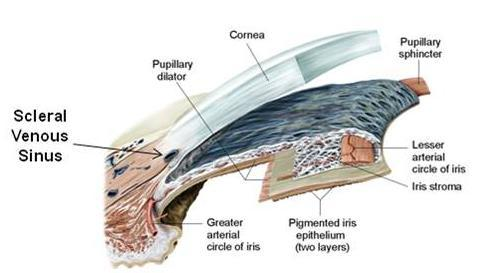 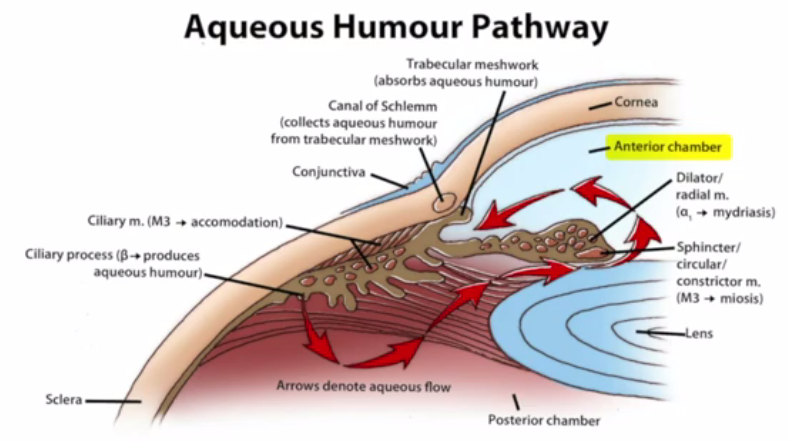 Vascular tunic (Uveal tract)
Iris
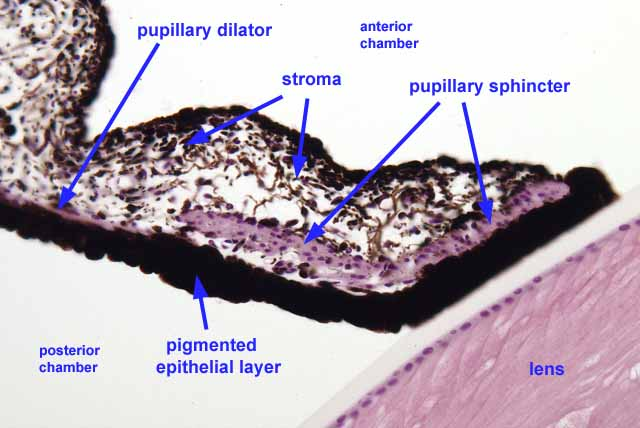 Controls size of pupil

2 layers:
Fibrovascular stroma (anterior)
Pigmented epithelium (posterior)

Dilator and sphincter pupillae

Melanocytes present
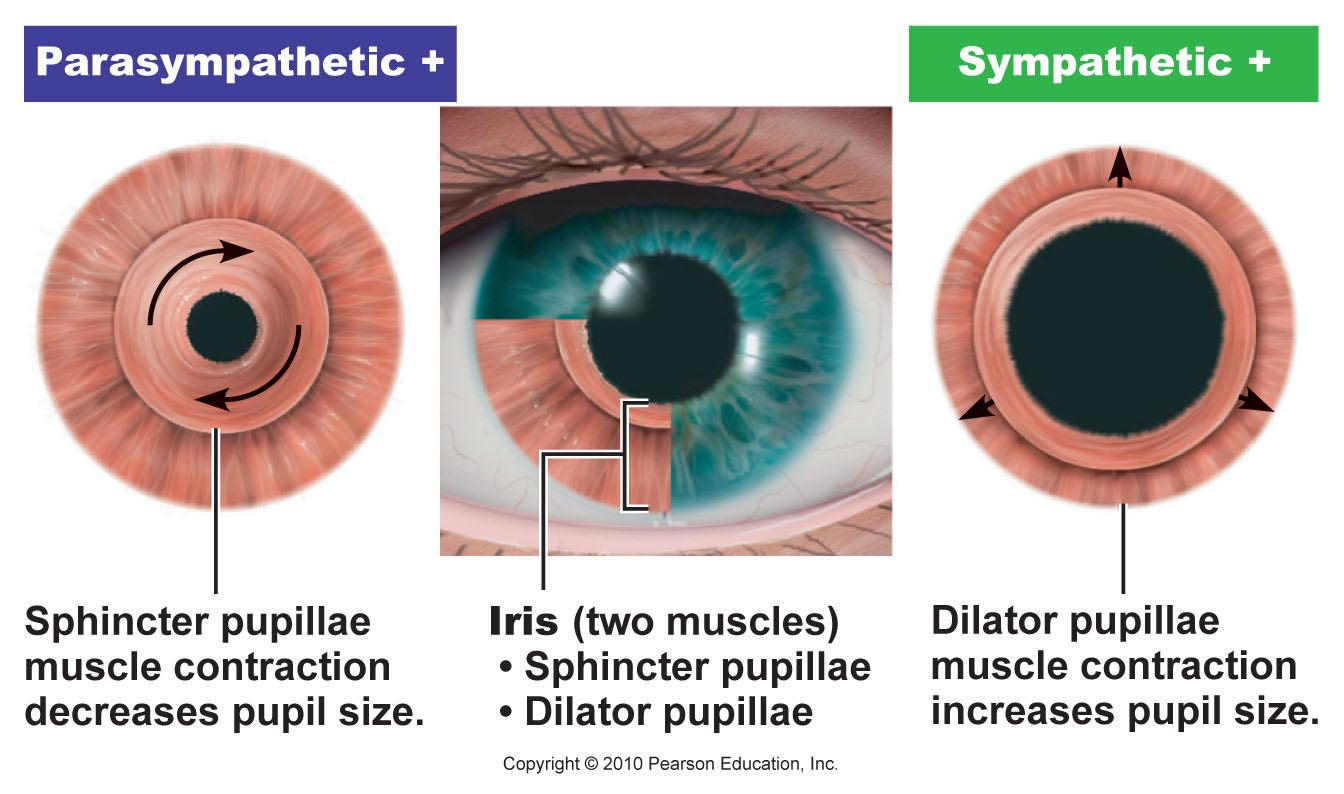 Eye color
Light reflected from the pigment epithelium

Usually blue but shade depends on density of pigmented cells

As the amount of pigment increases
blue to greenish blue, gray, and, finally, brown
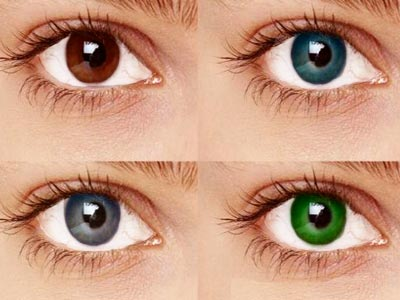 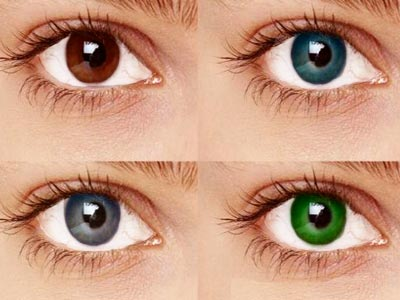 Ciliary body
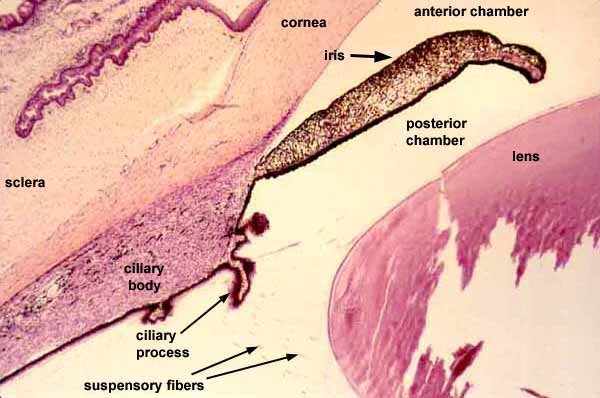 Layers similar to iris
Stroma has 2 layers
Inner vascular
Outer muscular (ciliary muscle)

Ciliary epithelium
Pdn of aqueous humor
Blood-aqueous barrier
Anchorage of zonular fibres

Ciliary processes 
ridge like extensions
Attachment of zonular ligaments
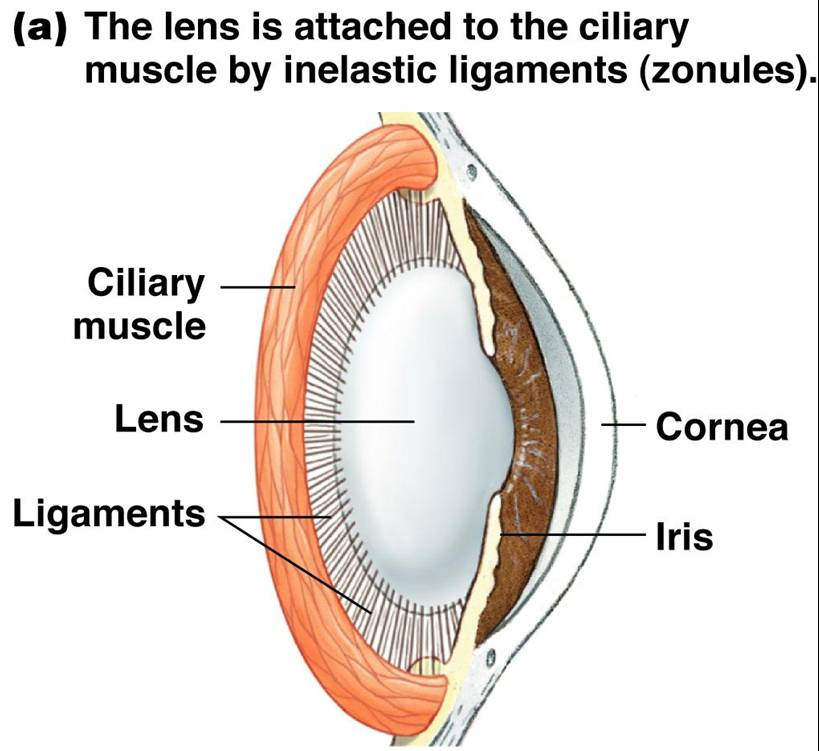 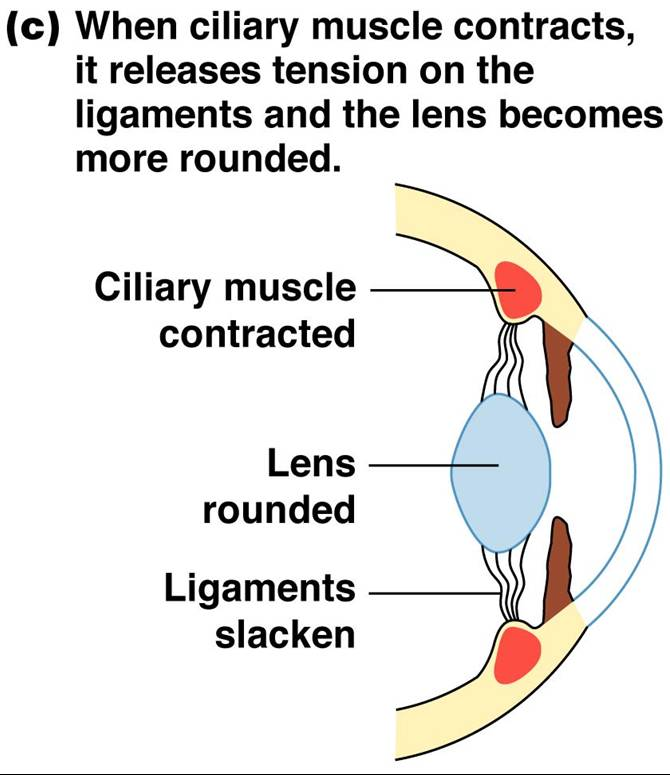 Choroid
dark brown vascular sheet
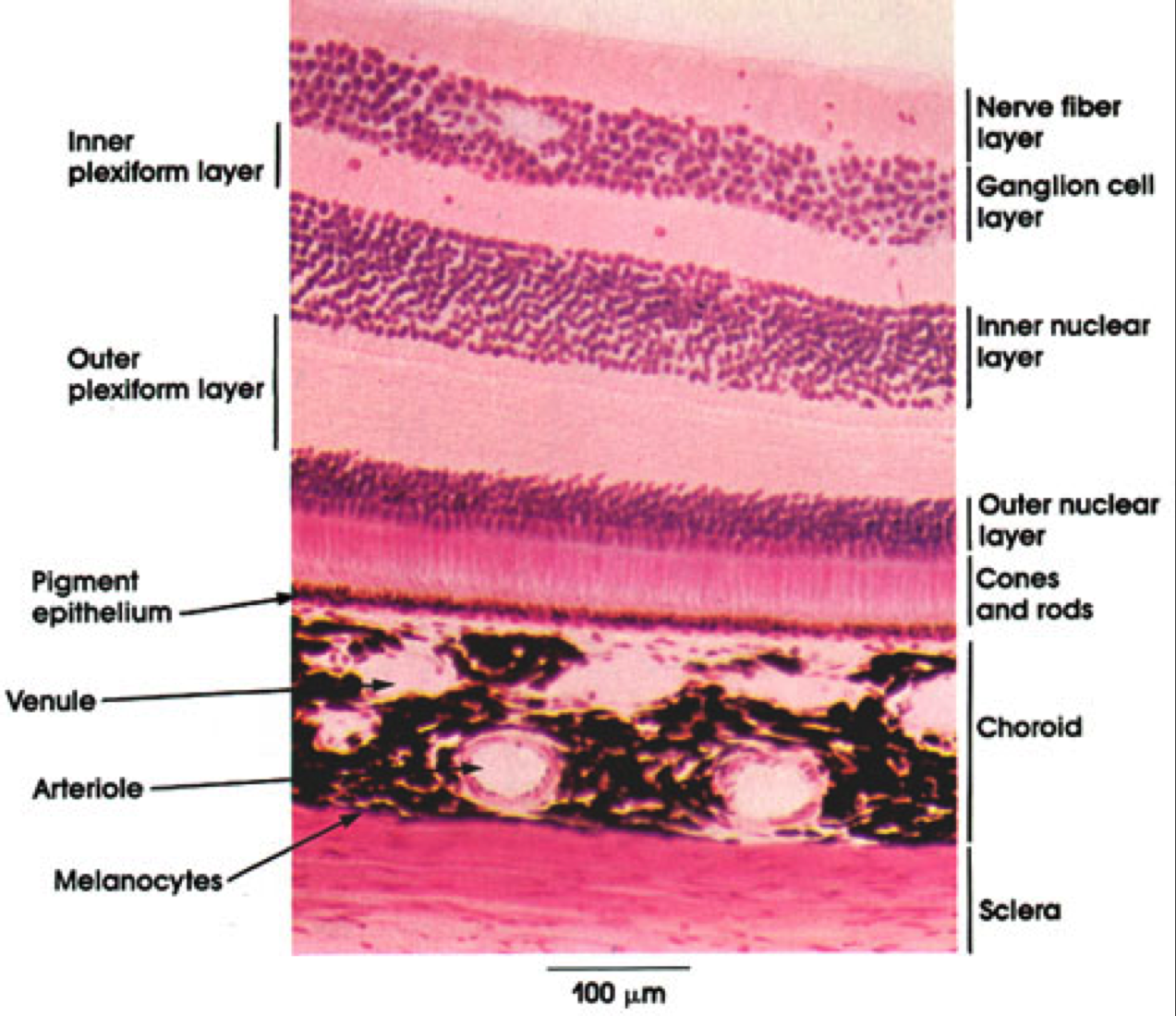 Transparent refractive media(lens system)
Cornea, aqueous humor, lens, vitreous humor
Aqueous humor
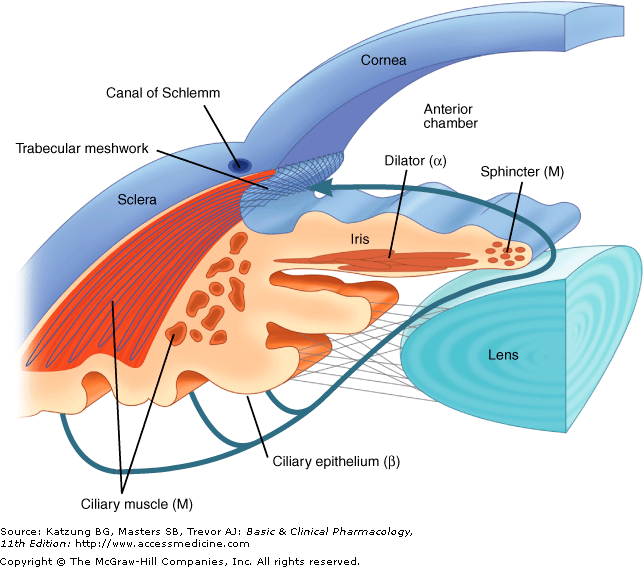 Produced by ciliary processes

Similar to plasma
containing low protein 

Functions
Maintains the intraocular pressure
Nutrition for the avascular ocular tissues 
Role in immunity (has immunoglobulins)
Refractive index
Lens
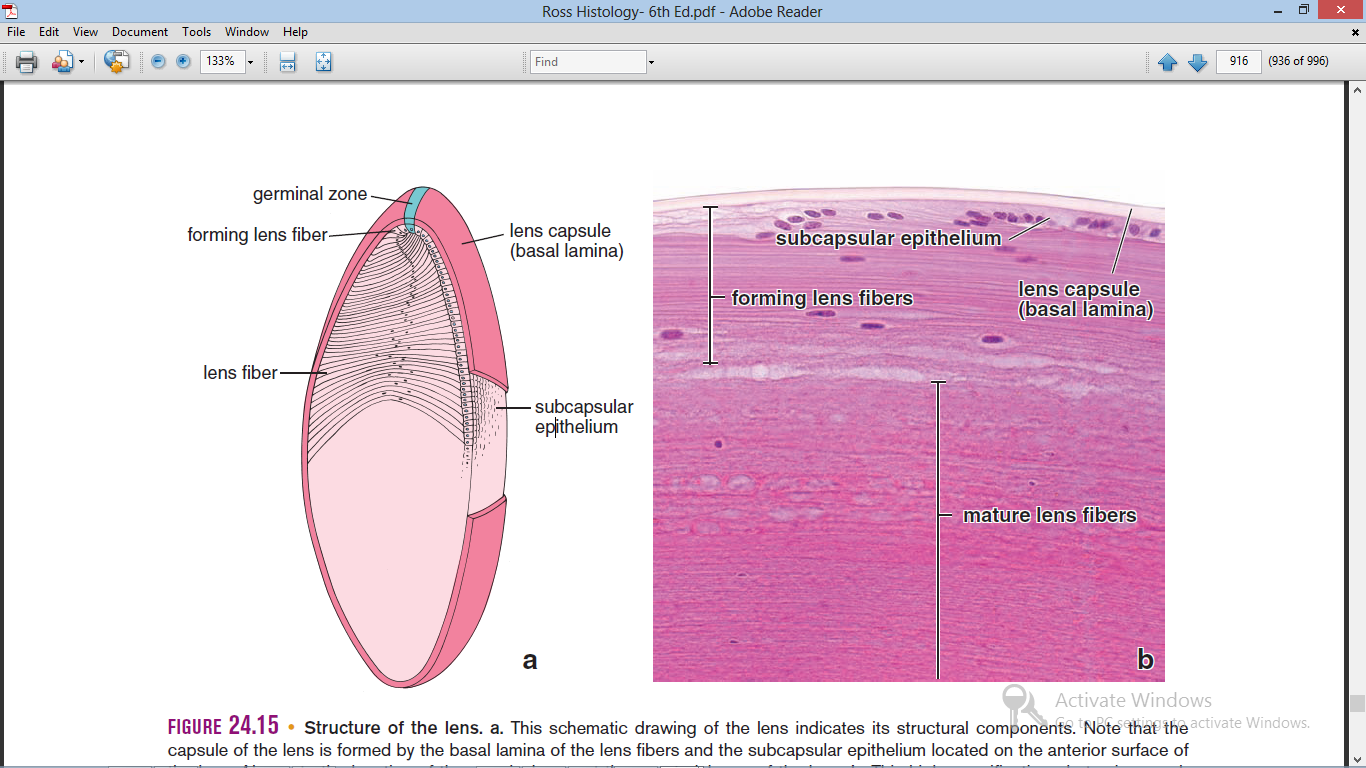 Biconvex, avascular, transparent

Components:
Lens capsule : Type IV collagen and proteoglycans

Subcapsular epithelium: cuboidal cells on anterior surface

Lens fibres: 
from lens epithelial stem cells 
lose their nuclei and other organelles
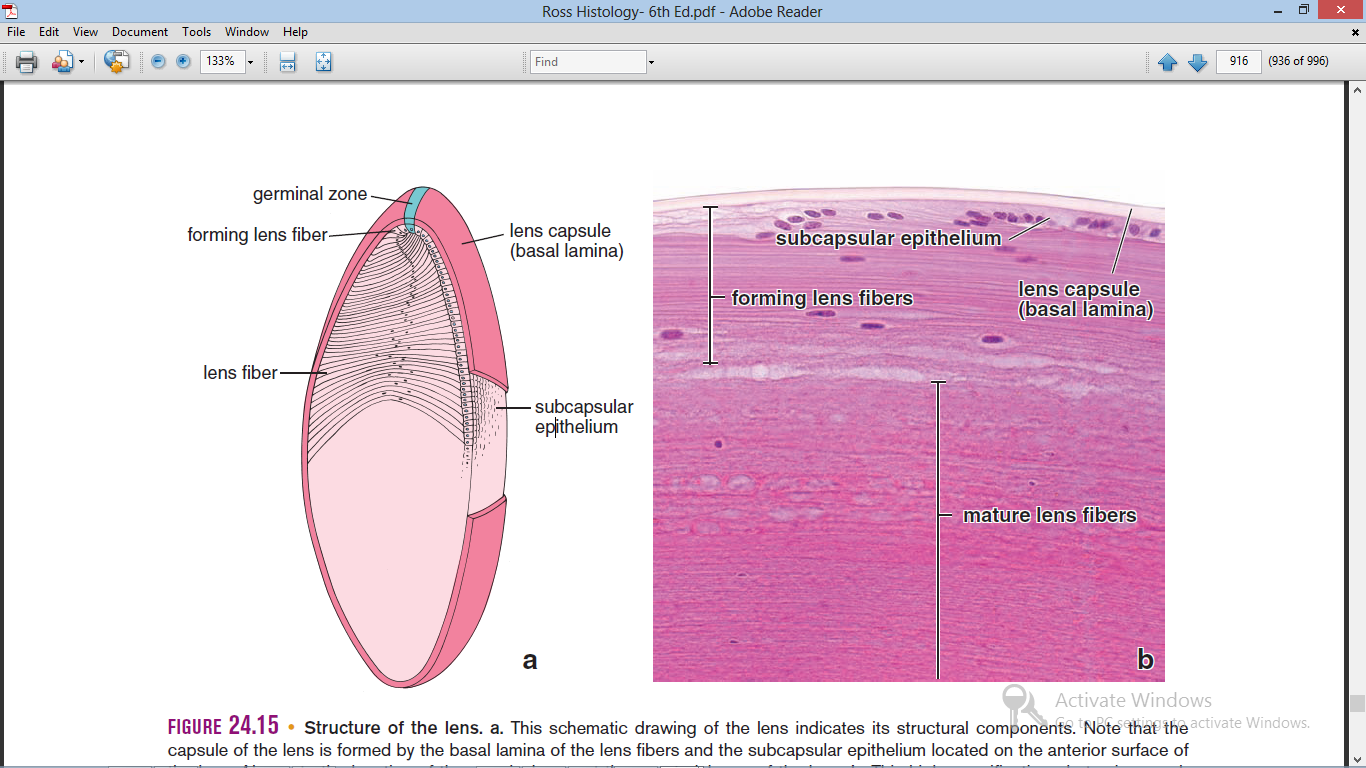 Vitreous body
Transparent, 98% water

type IV collagen 

glycosaminoglycans (hyaluronan)

Functions
Refractive index
Keeps retina in place
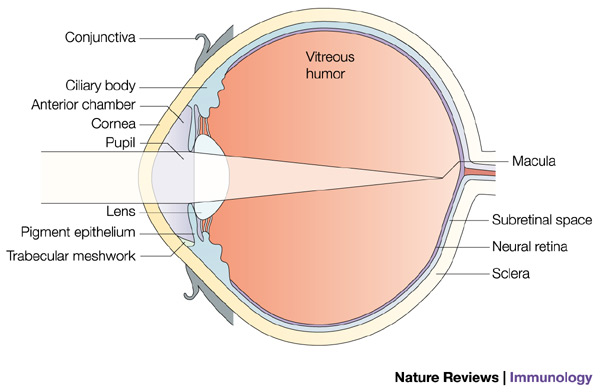 Accessory structures
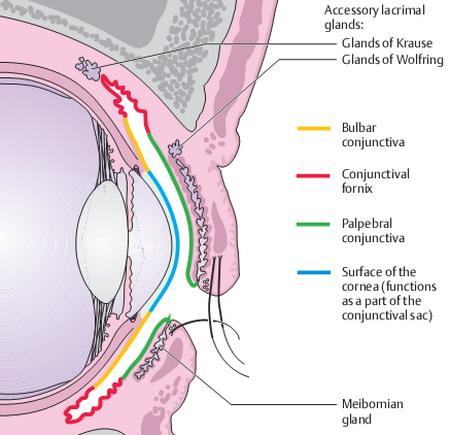 Conjuctiva

Eye lids

Lacrimal apparatus
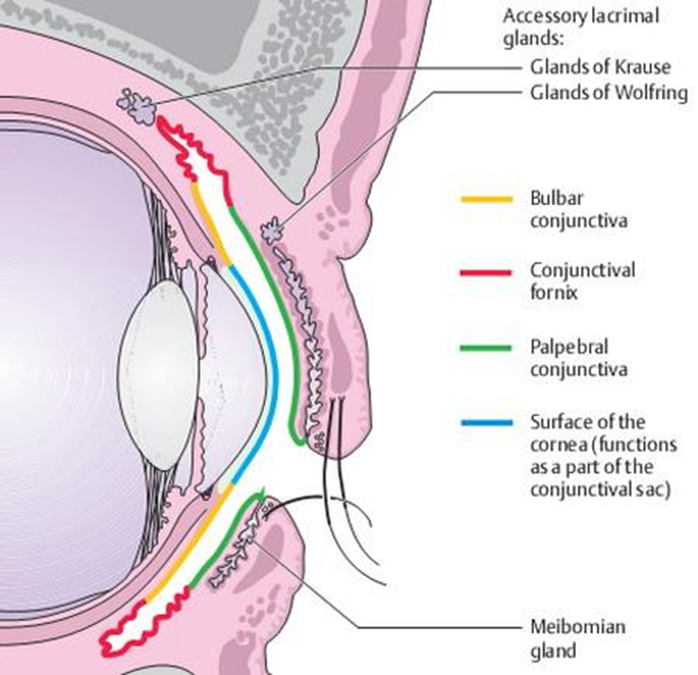 Conjunctiva
From limbus

Lines posterior surface of the eyelid

Stratified columnar epithelium

Has goblet cells: 
Produce mucin layer of tear film
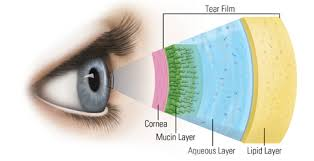 Eye lid
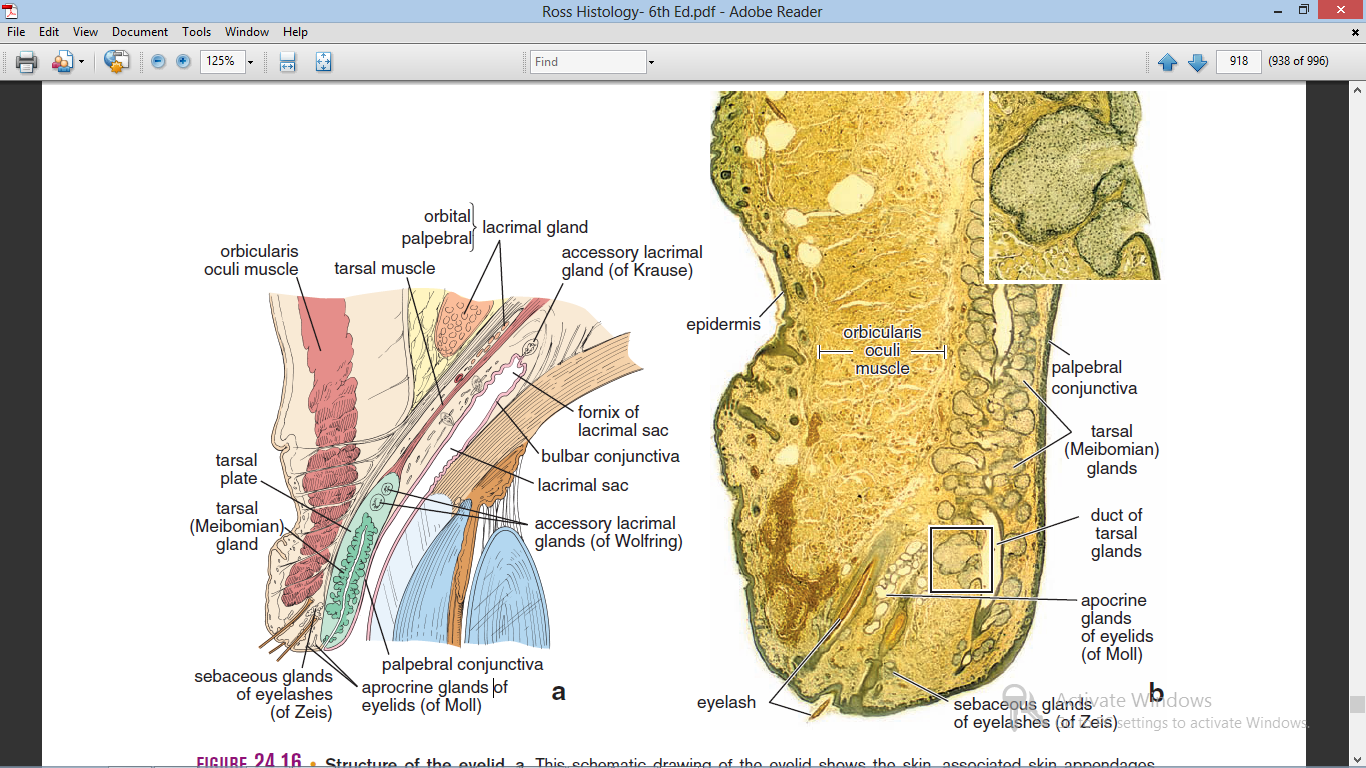 Skin

Muscle layer
Orbicularis oculi
Levator palpebrae superioris

Tarsal plate

Conjuctiva
Eyelid glands I
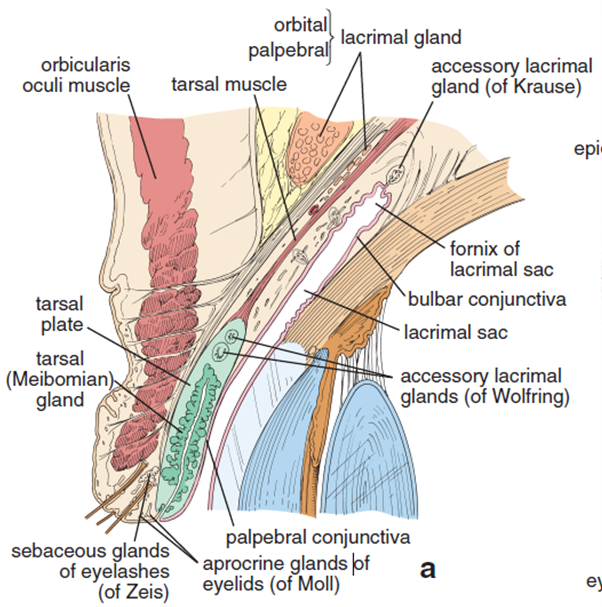 Meibomian/Tarsal glands
Sebaceous glands
oily layer of tear film
Blockage leads to Chalazion

Sebaceous glands of Zeis
empty into hair follicles
Infection leads to stye
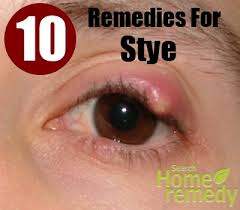 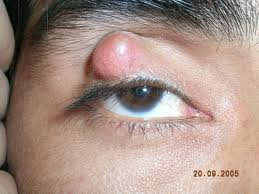 Eyelid glands II
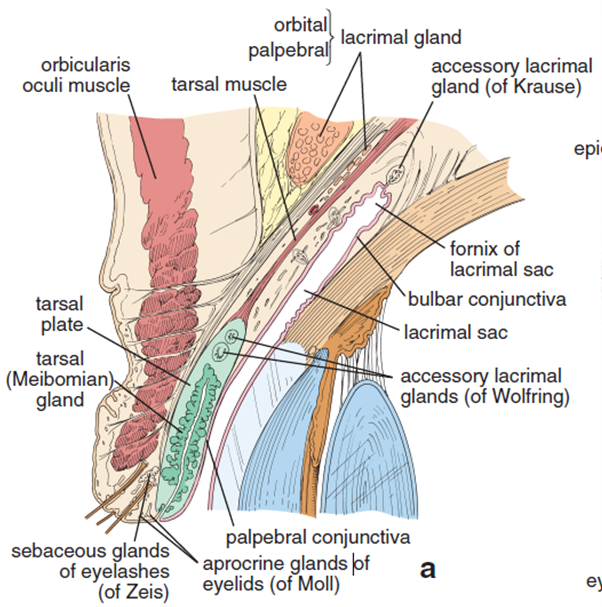 Apocrine sweat glands of Moll

Accessory lacrimal glands
Compound tubuloalveolar
Glands of Wolfring & Krause
Lacrimal apparatus
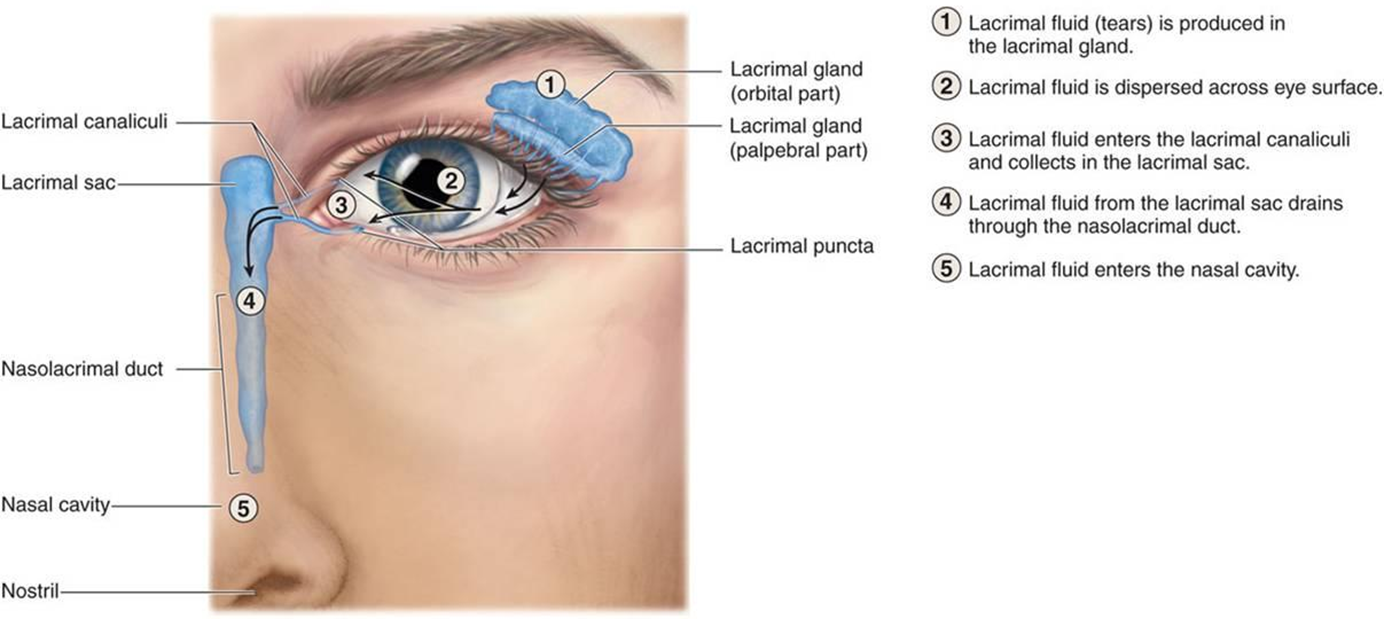 Lacrimal gland
Tubuloacinar serous gland
Water/aqueous layer of tear film
Tear film layers
Muscles
Intrinsic (intraocular)
ciliary muscle, sphincter pupillae, dilator pupillae

Extrinsic (extraocular)
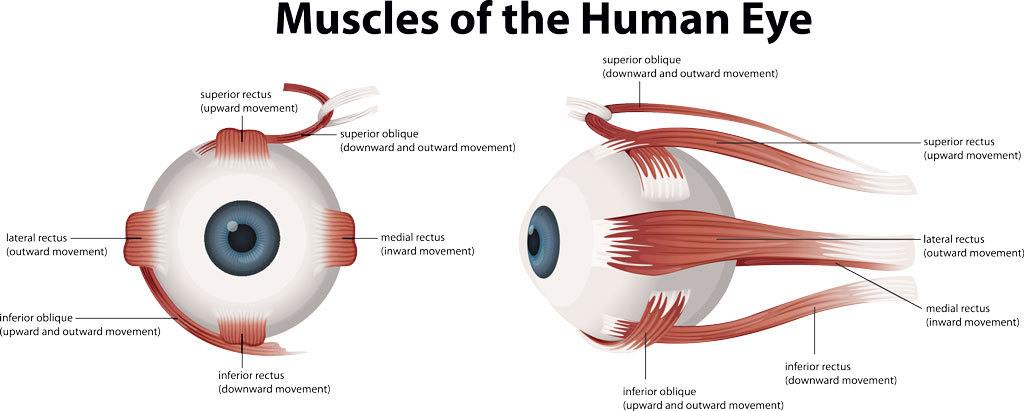 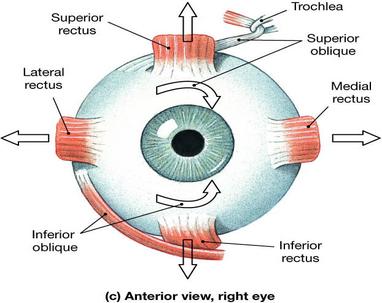 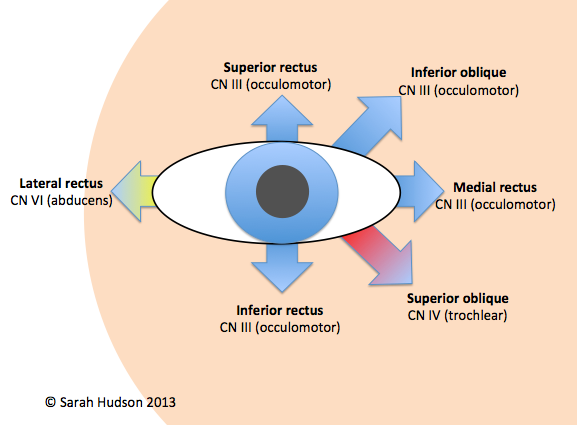 Extraocular muscles
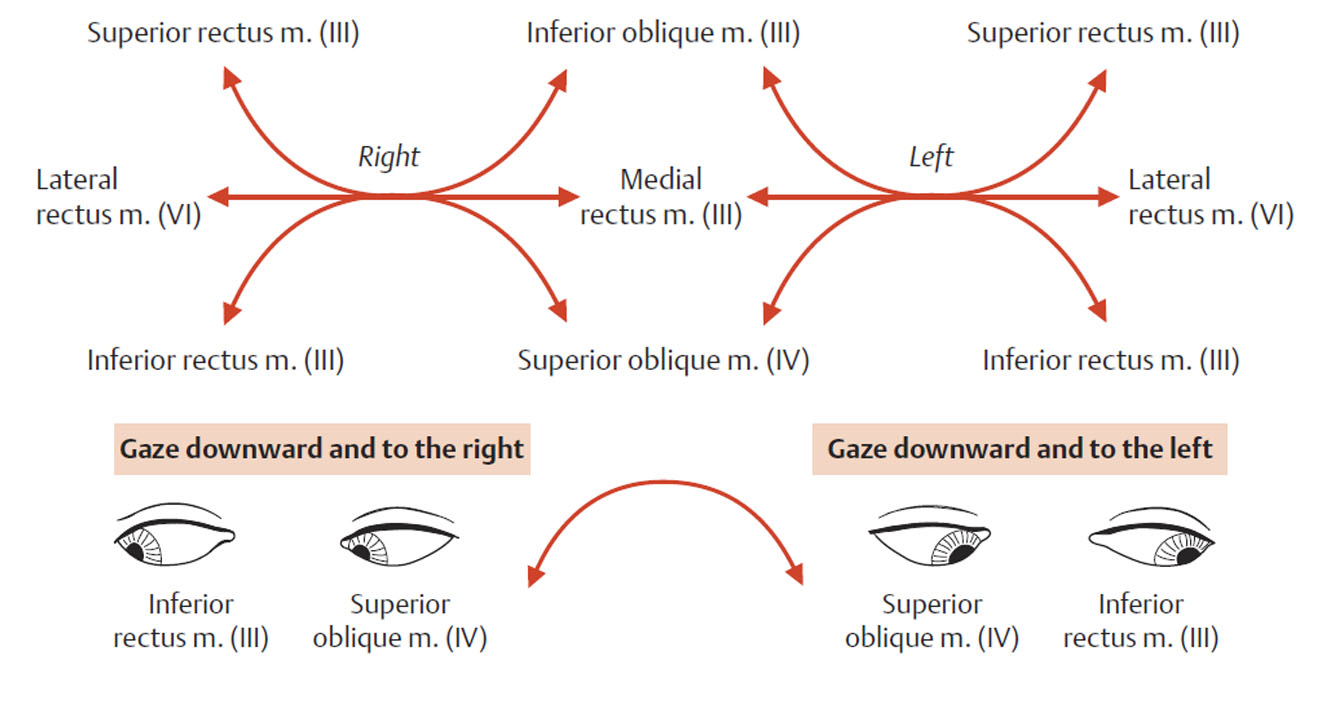 Applied Anatomy EOM & nerves
Medial rectus and optic neuritis
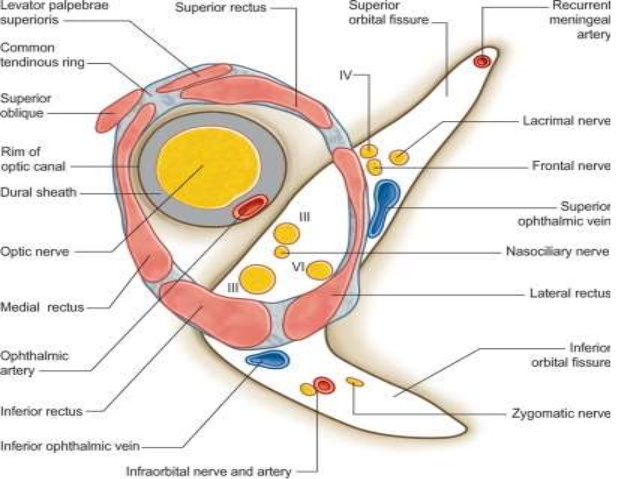 Oculomotor nerve palsy
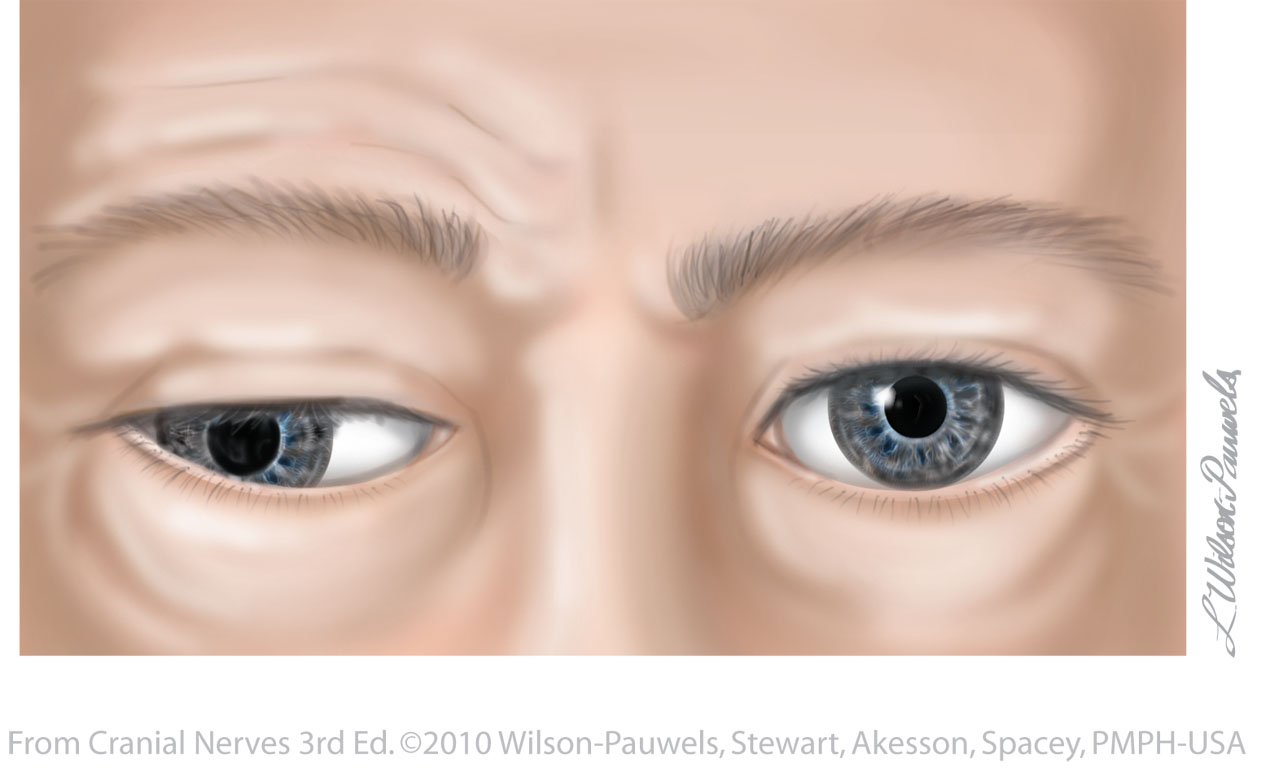 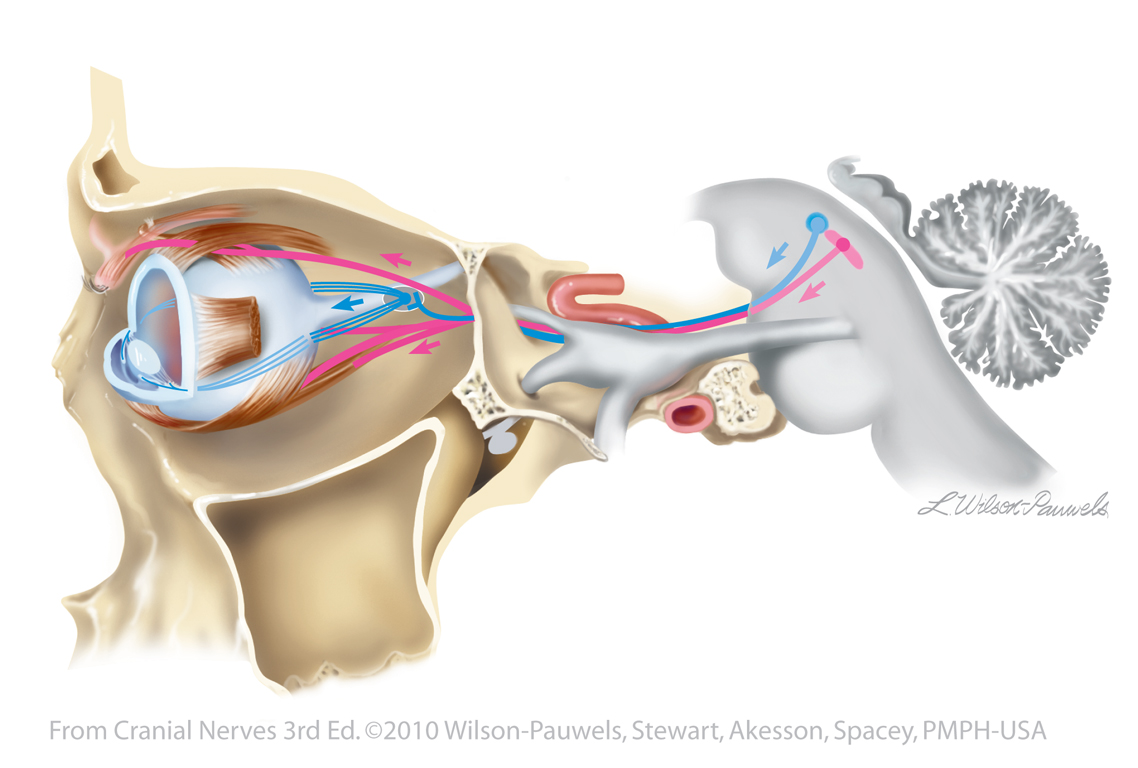 Trochlear nerve palsy
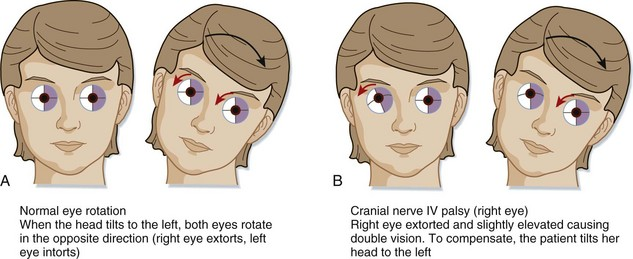 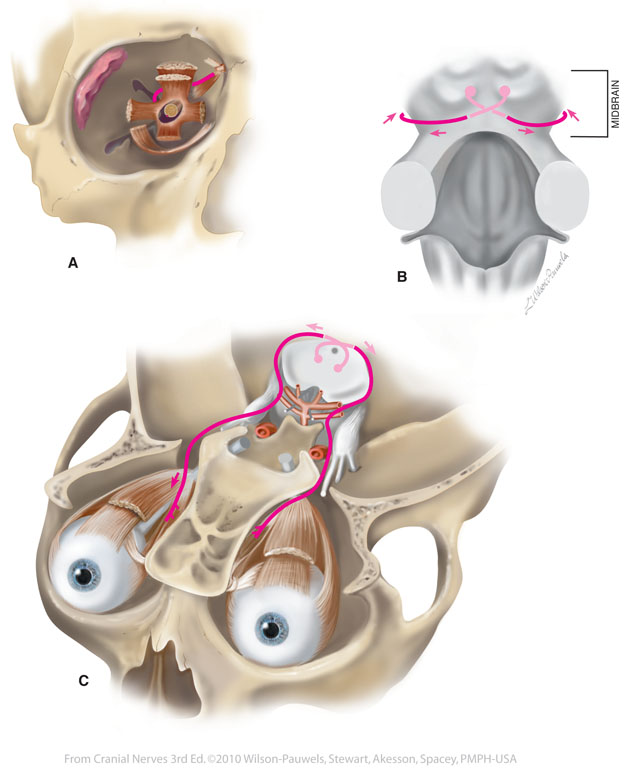 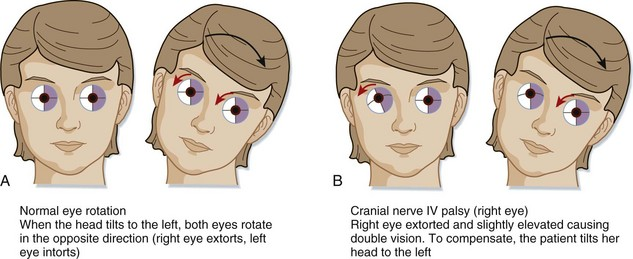 Abducens nerve palsy
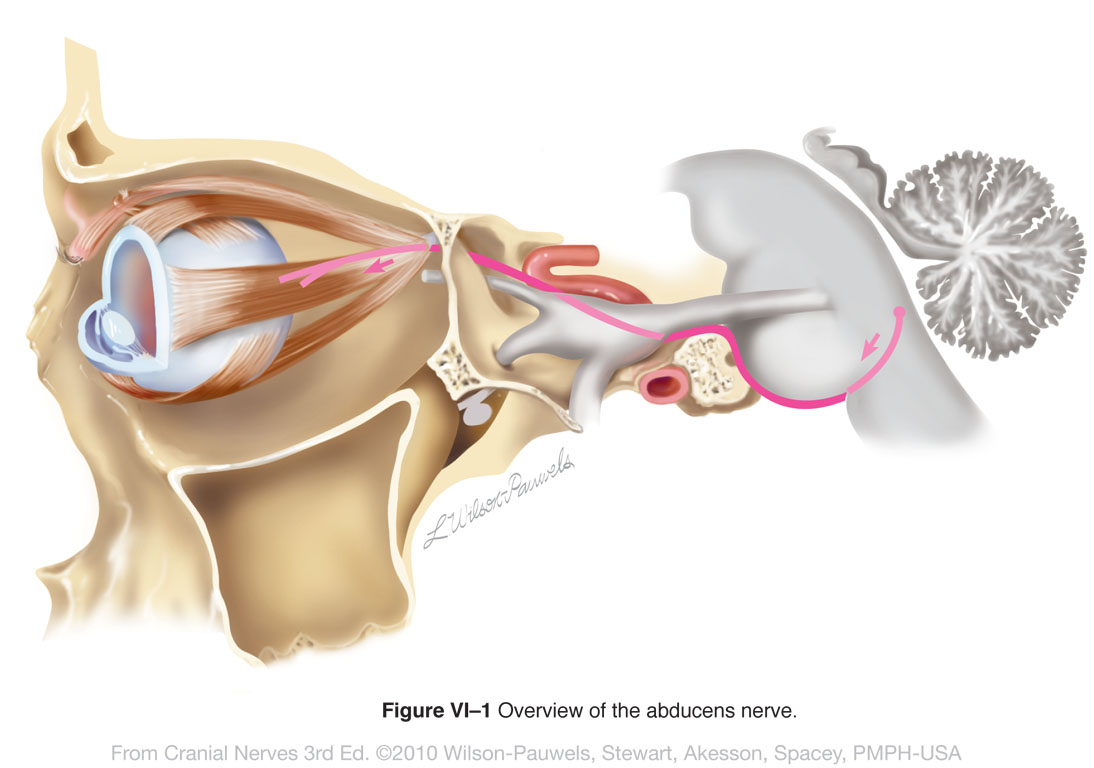 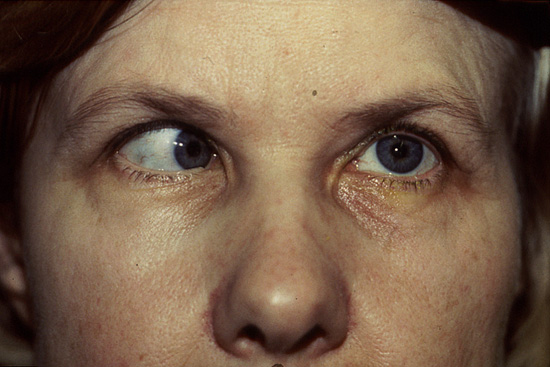 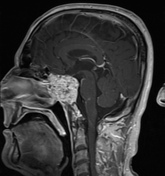 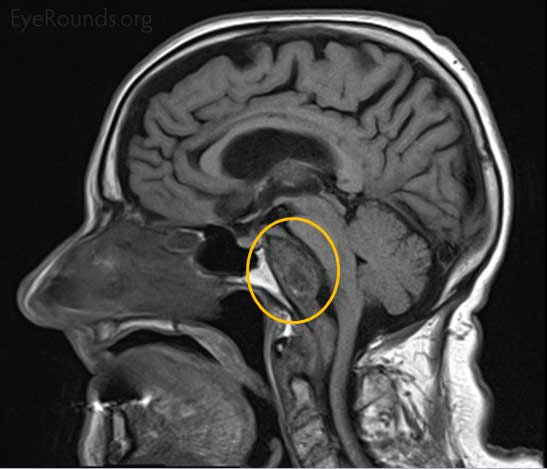 Periorbita
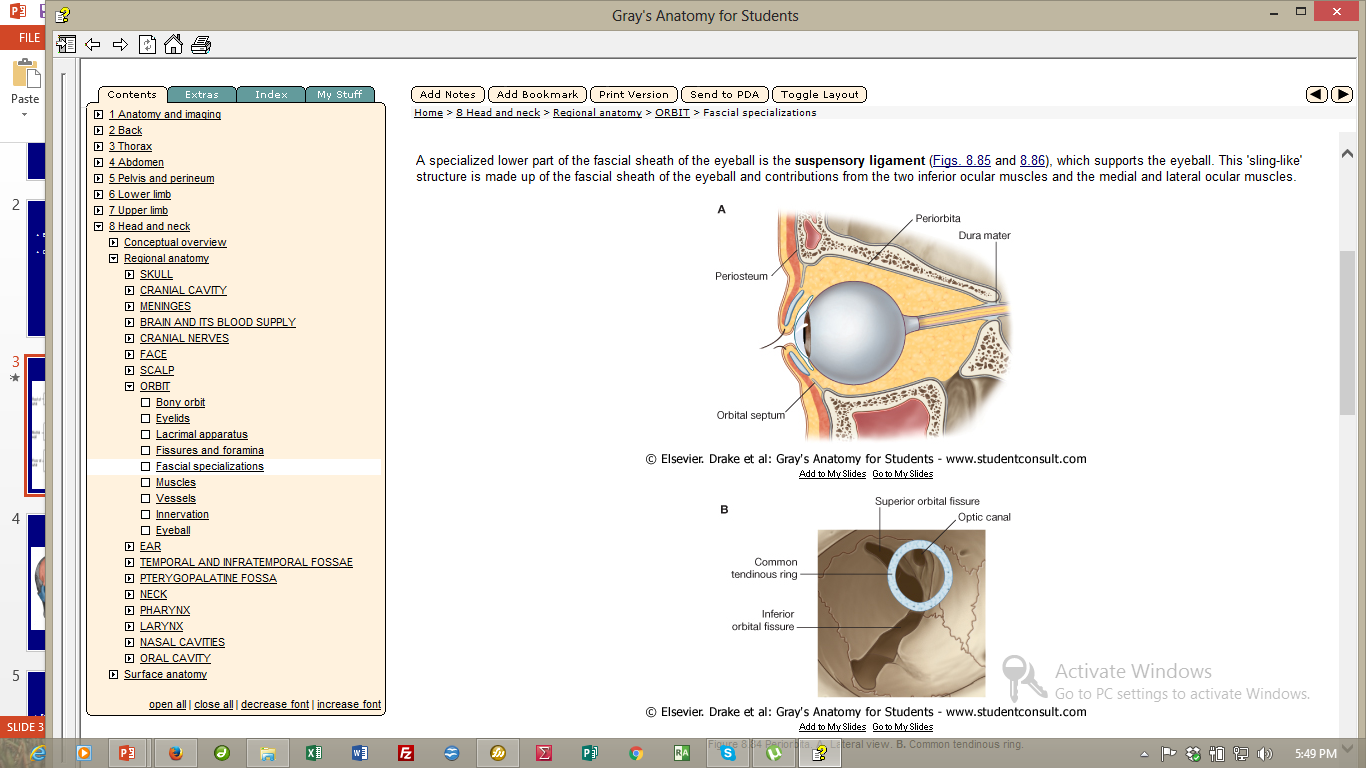 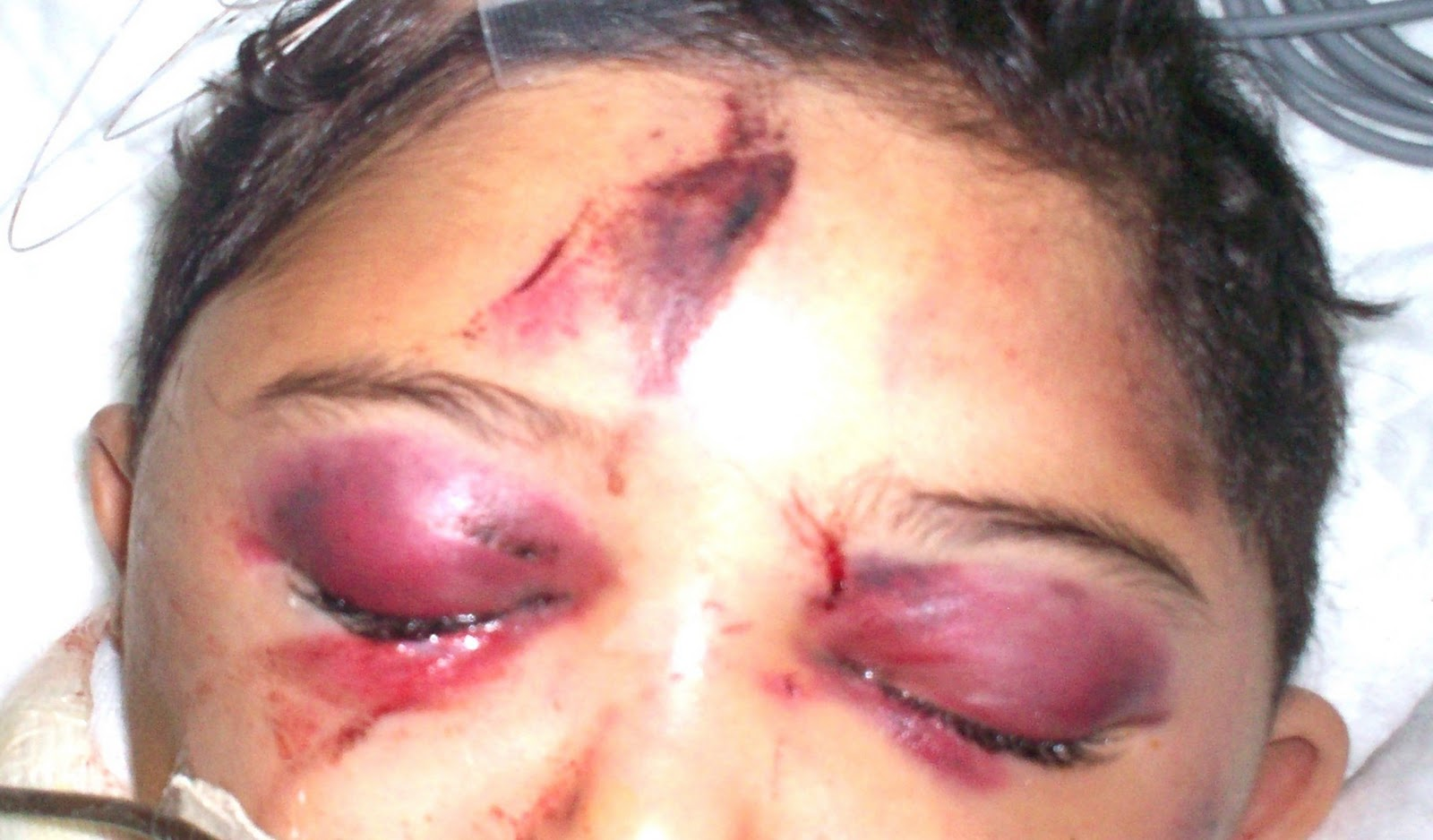 VISUAL PATHWAY
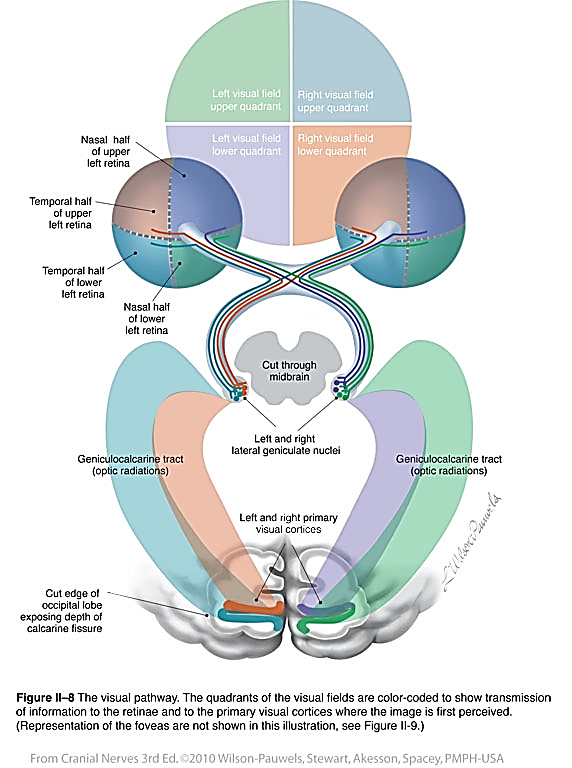 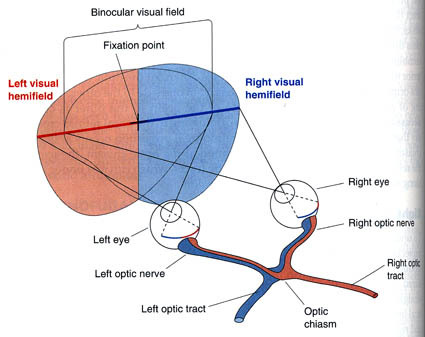 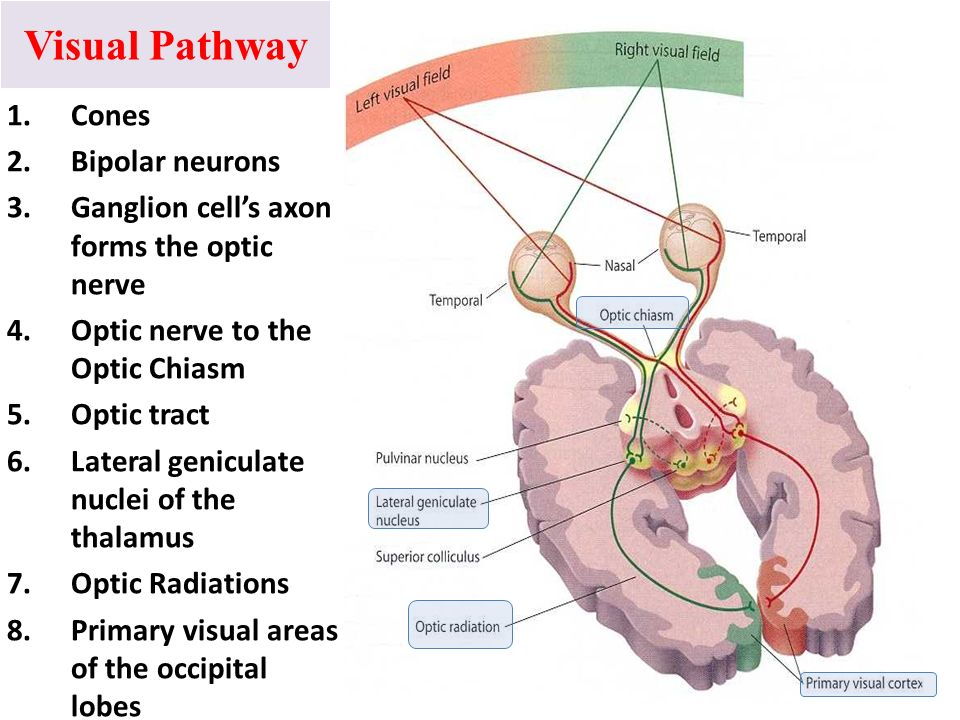 Visual pathway
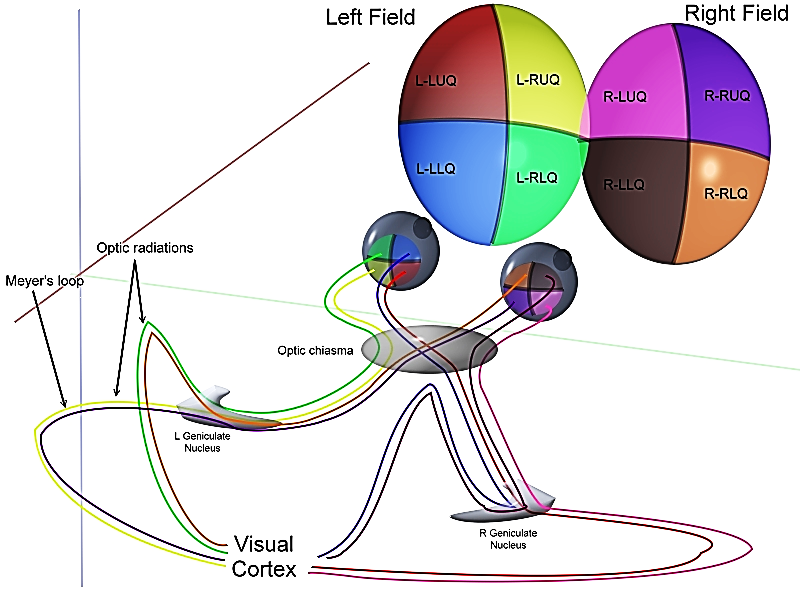 Retina
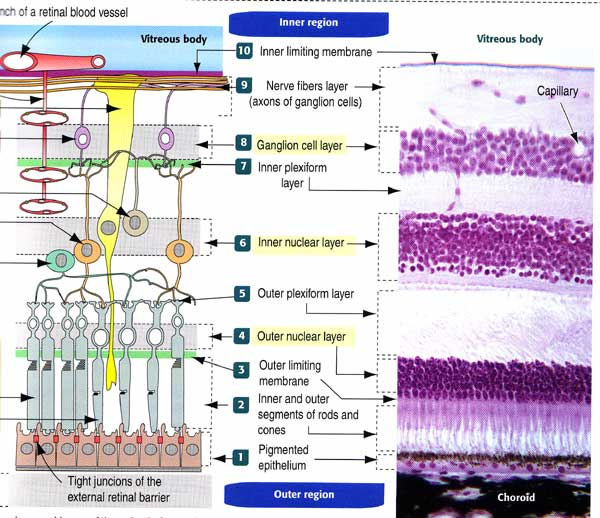 Optic nerve parts
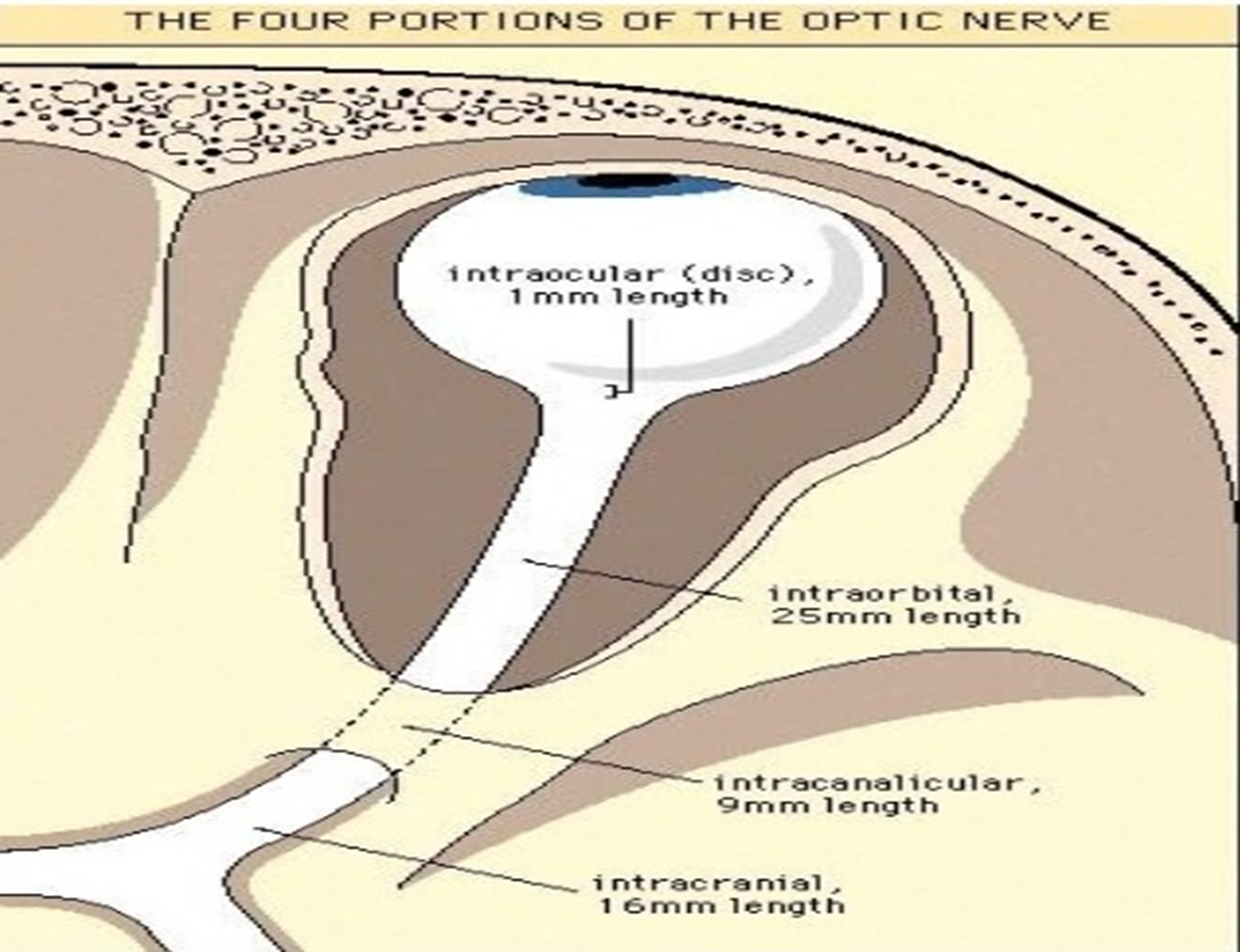 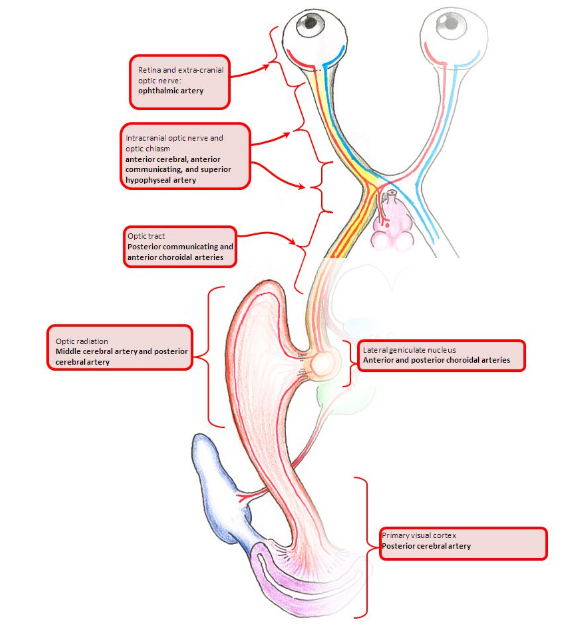 Visual field defects
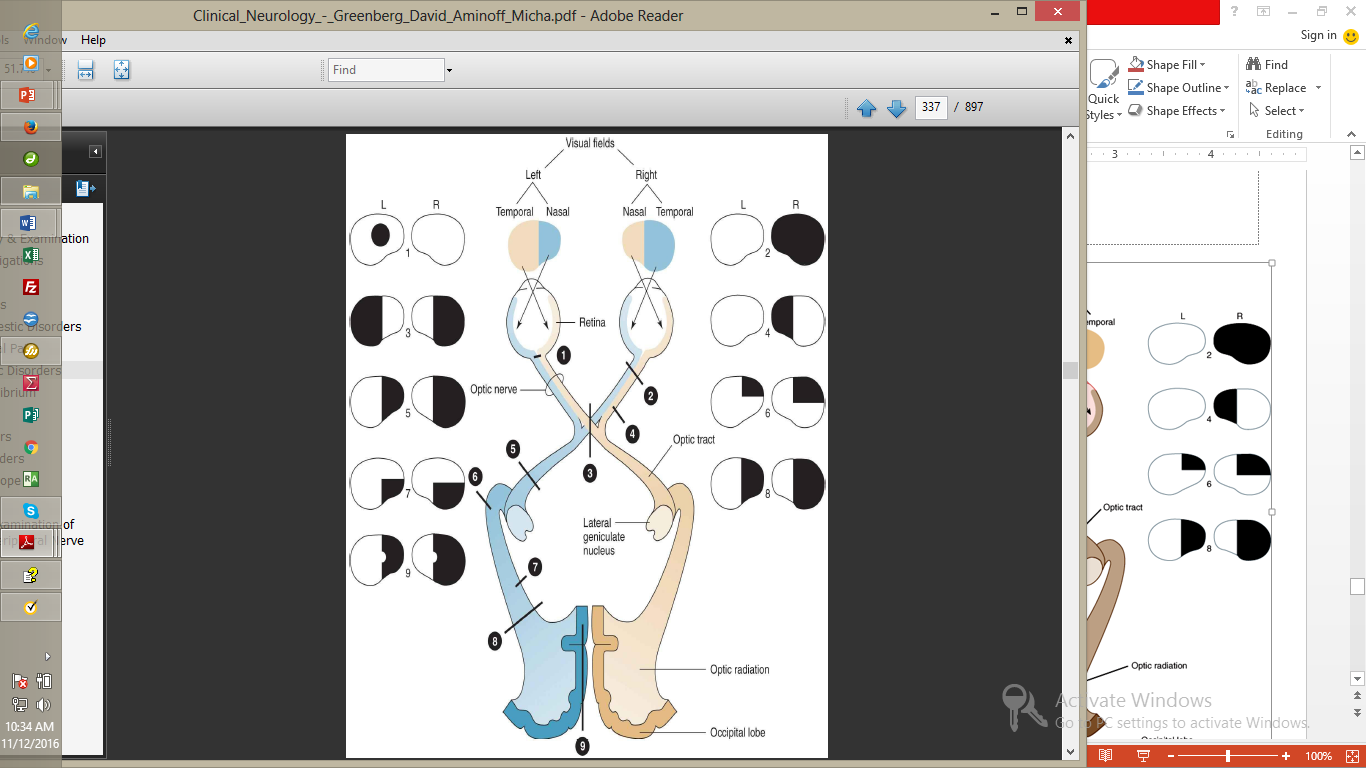 Central scotoma
Inflamed optic disc (neuritis)
Total blindness Rt eye
Bitemporal hemianopia
Rt nasal hemianopia
Rt homonymous hemianopia
Rt homonymous superior quandrantanopsia
Rt homonymous inferior quandrantanopsia
Rt homonymous hemianopia
Rt homonymous hemianopia with macular sparing
Case 1
This 57 year old man presented with worsening vision in the right eye and increasing difficulty with recent memory and judgment.
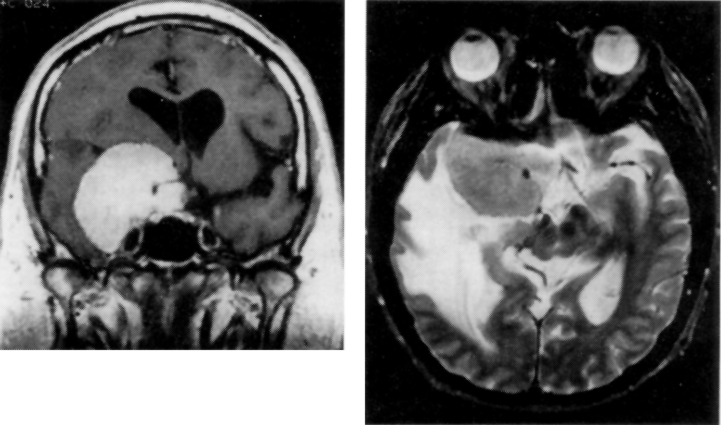 Monocular visual loss
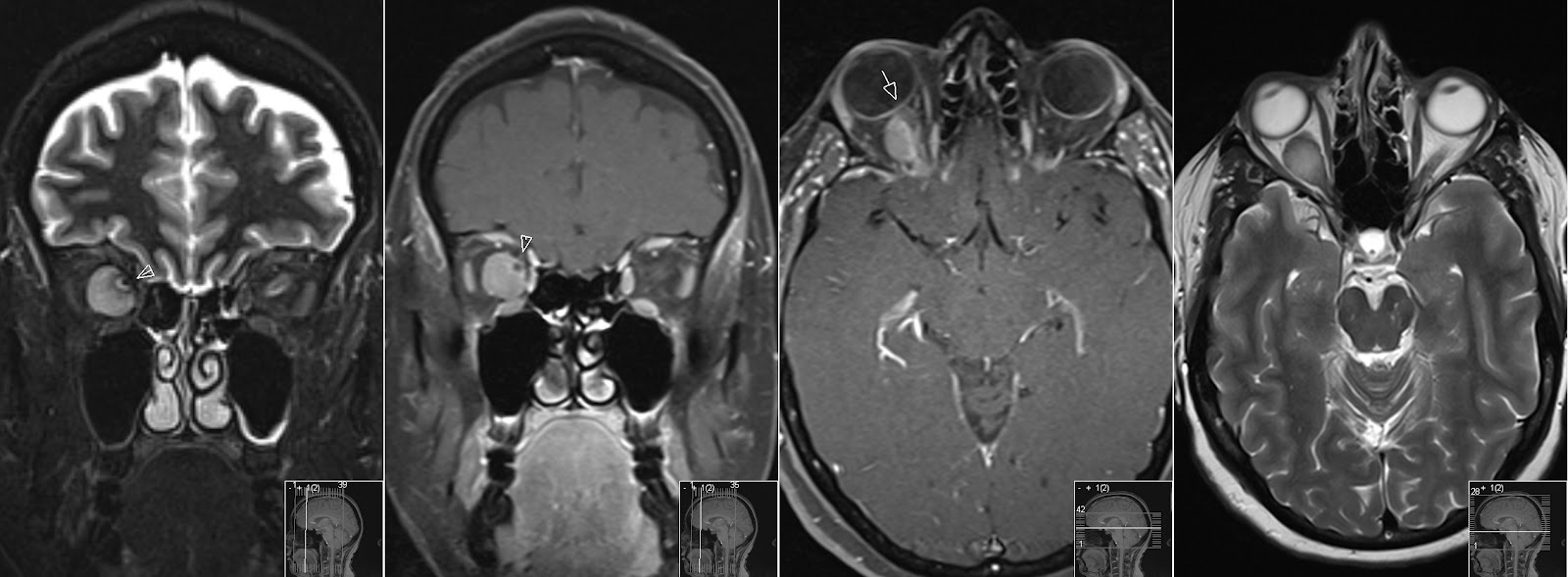 Intraorbital masses & visual loss
Trauma
Fracture in the posterior part of the lateral wall of the right orbit with a fragment is causing compression on the optic nerve at the optic canal (arrow)
[Speaker Notes: Axial CT section 
Fracture in the posterior part of the lateral wall of the right orbit 
The fracture fragment is causing compression on the optic nerve at the optic canal (arrow)
Note the normal wide optic canal on left side (arrow head).]
Case 2
A 47-year-old man with 6 month history of progressive bilateral visual loss, most severe in the left eye (OS).
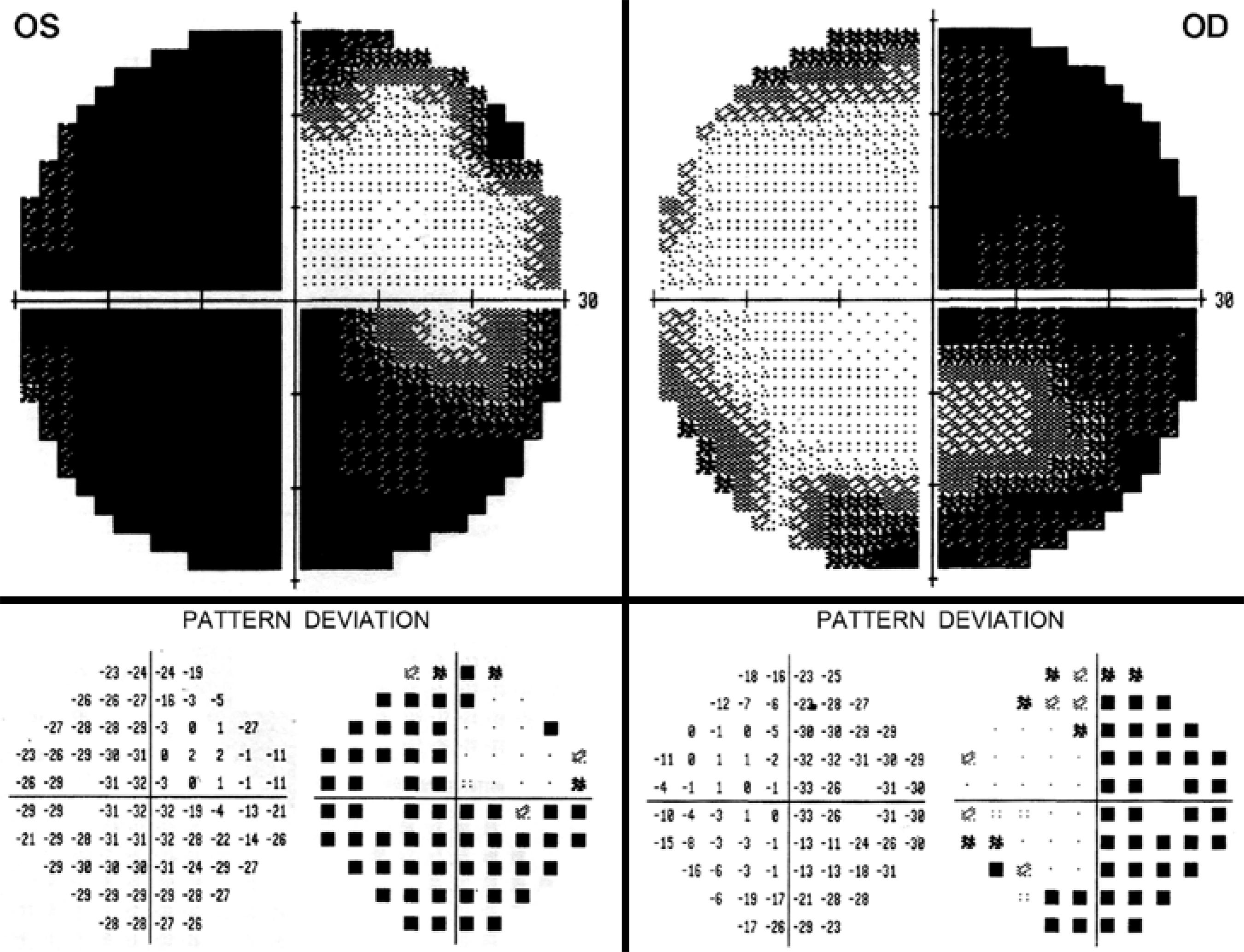 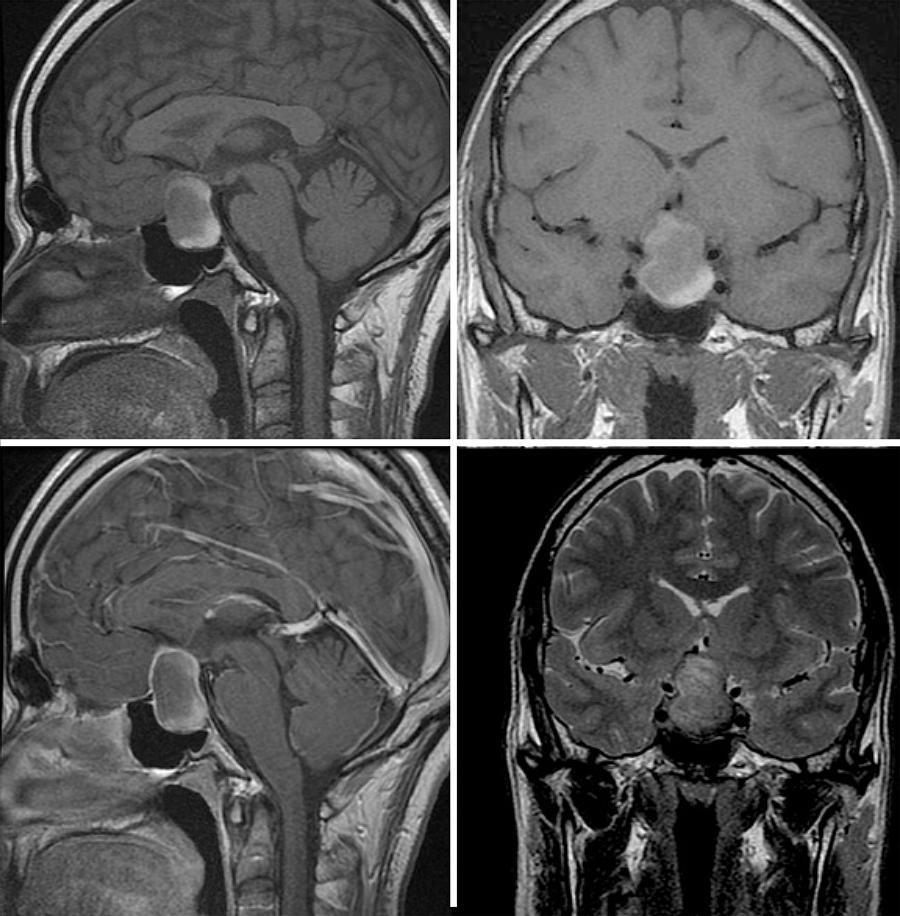 2 wks post surgery
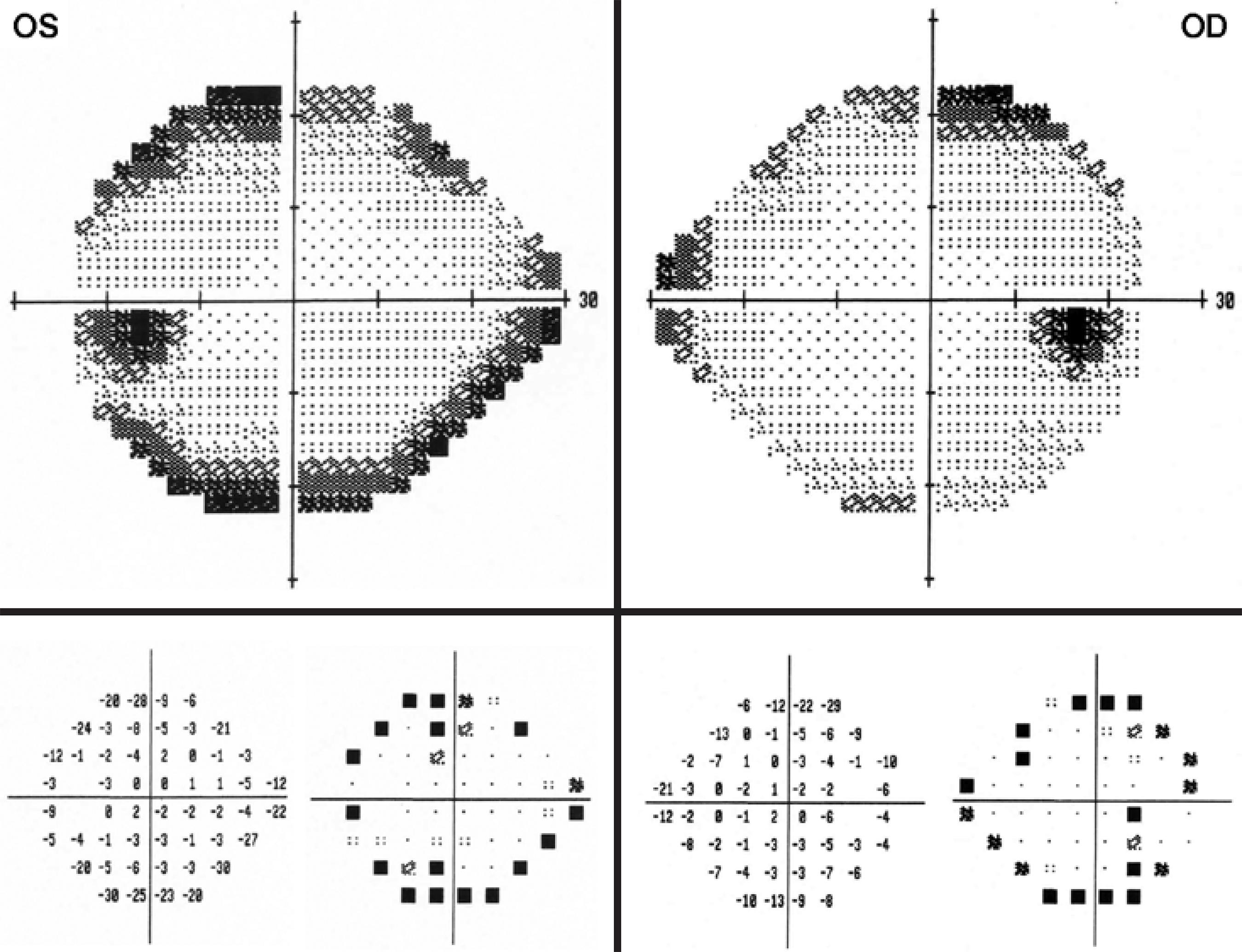 Case 3
35yr old with progressive visual loss worse on the left eye. Also reports headache
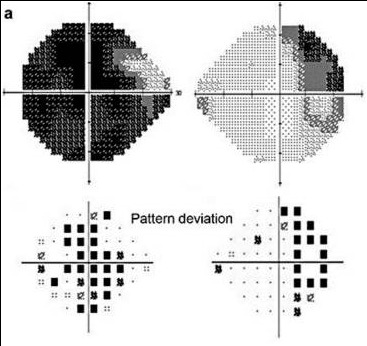 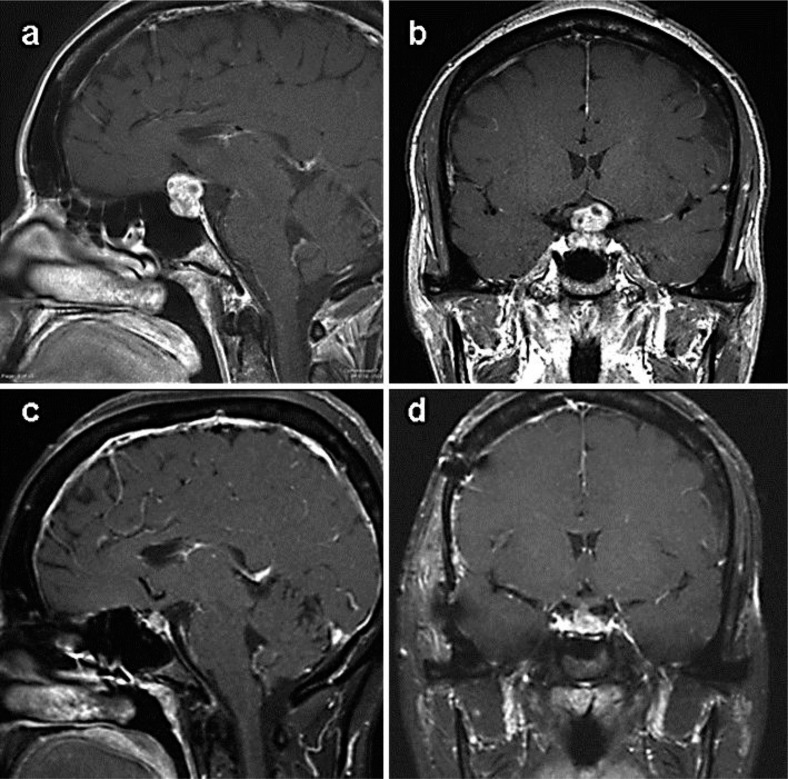 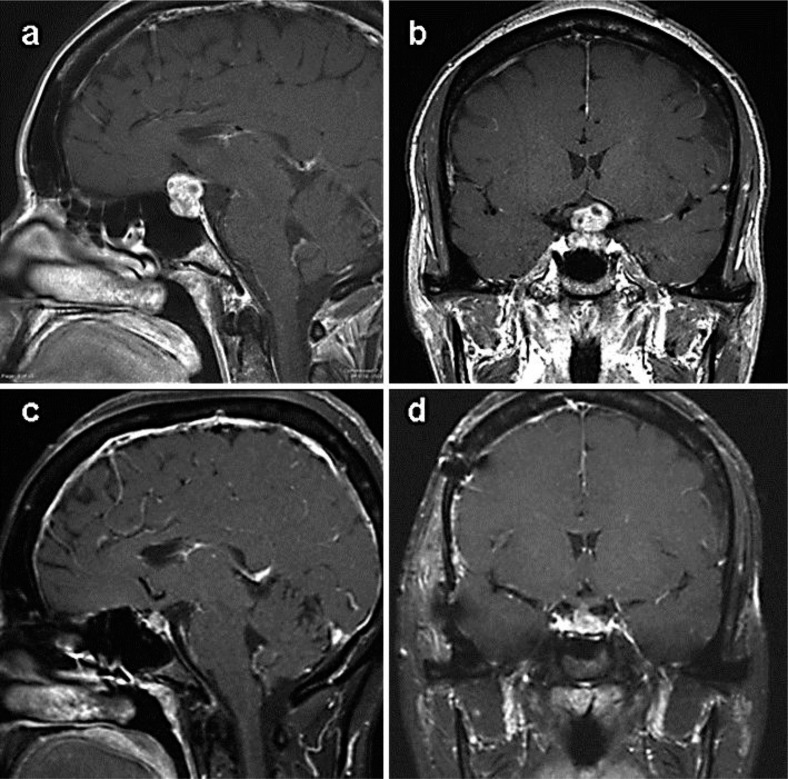 Junctional scotoma = prechiasmatic compression
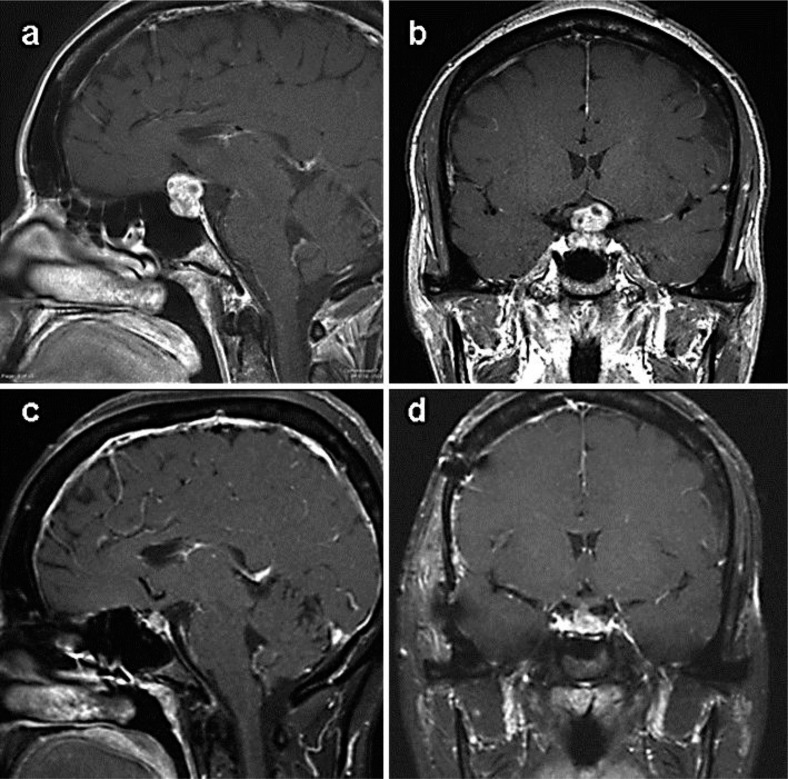 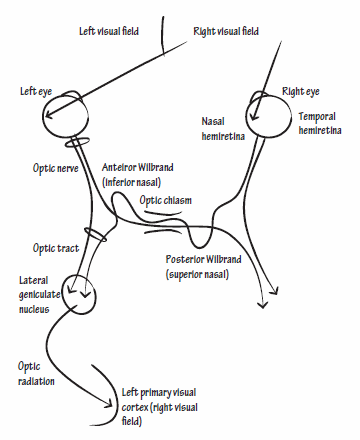 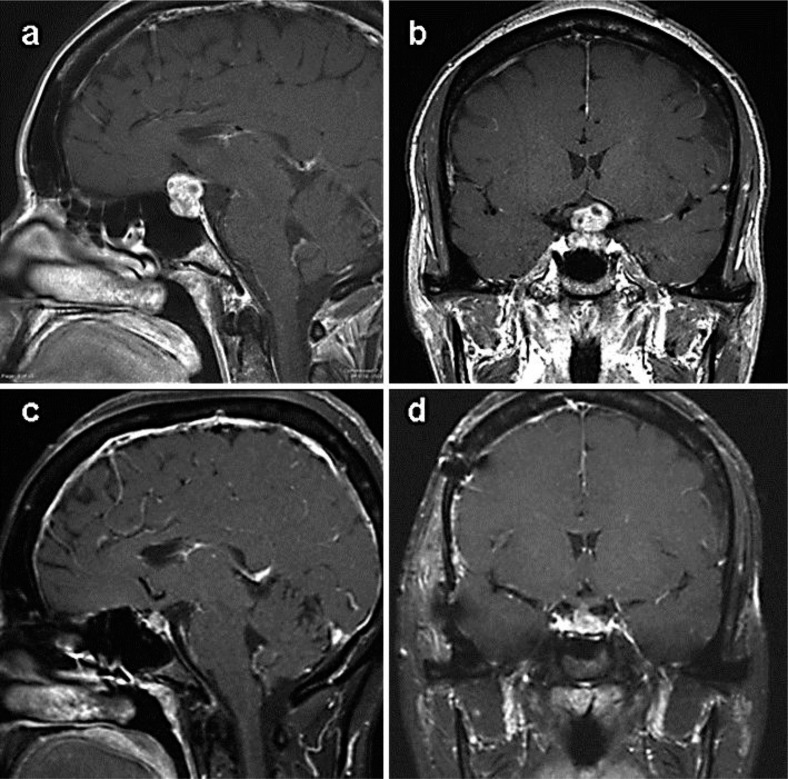 Case 4
A 56-year-old man with a history of atrial fibrillation is evaluated after he became aware of trouble parking his car because of difficulty seeing to the left.
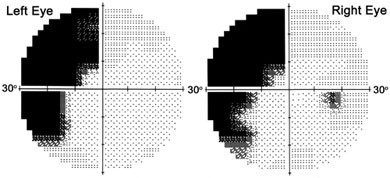 PCA infarct
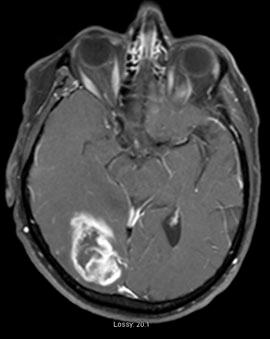 Occipital tumor
Thank you